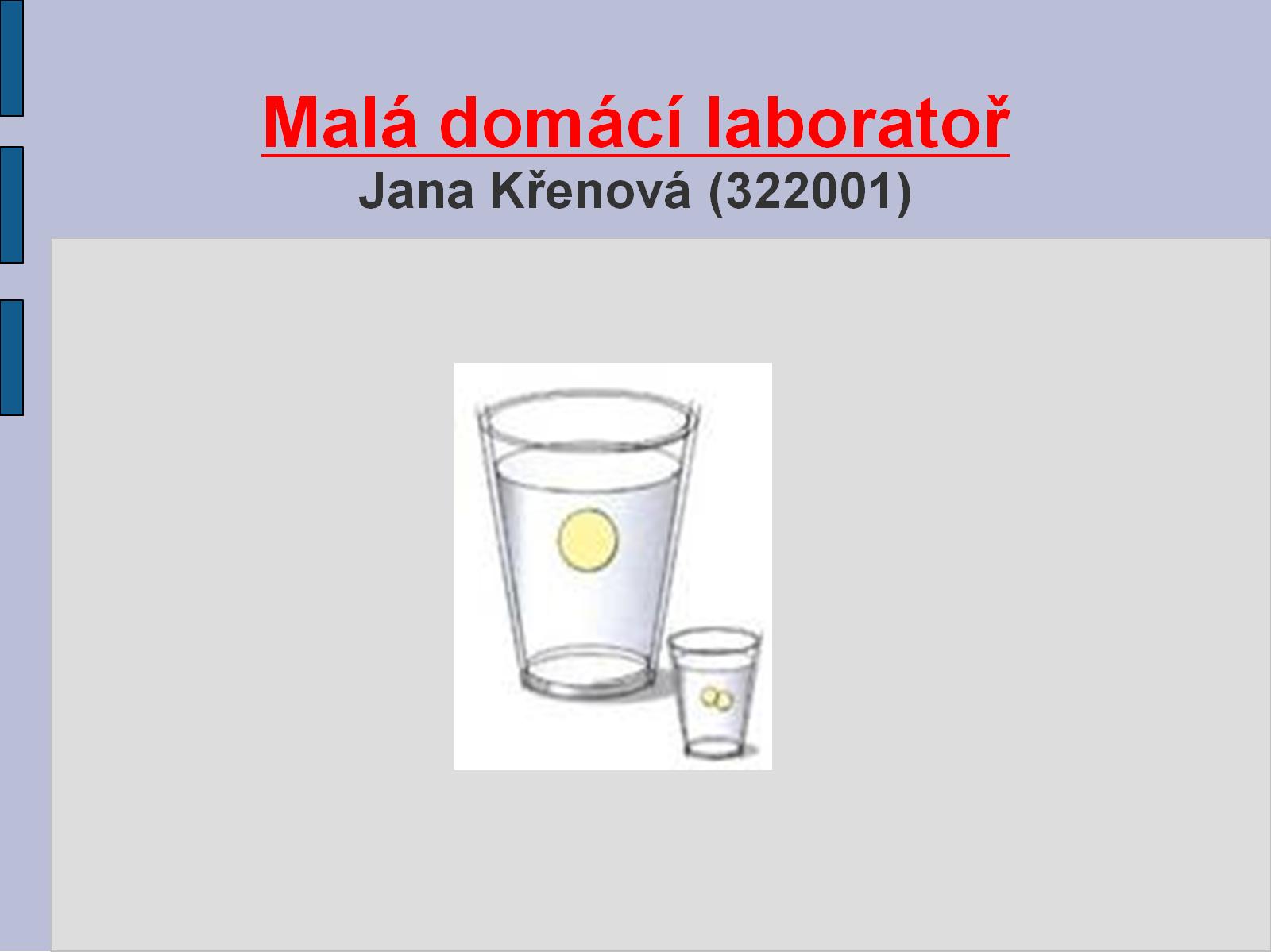 Malá domácí laboratořJana Křenová (322001)
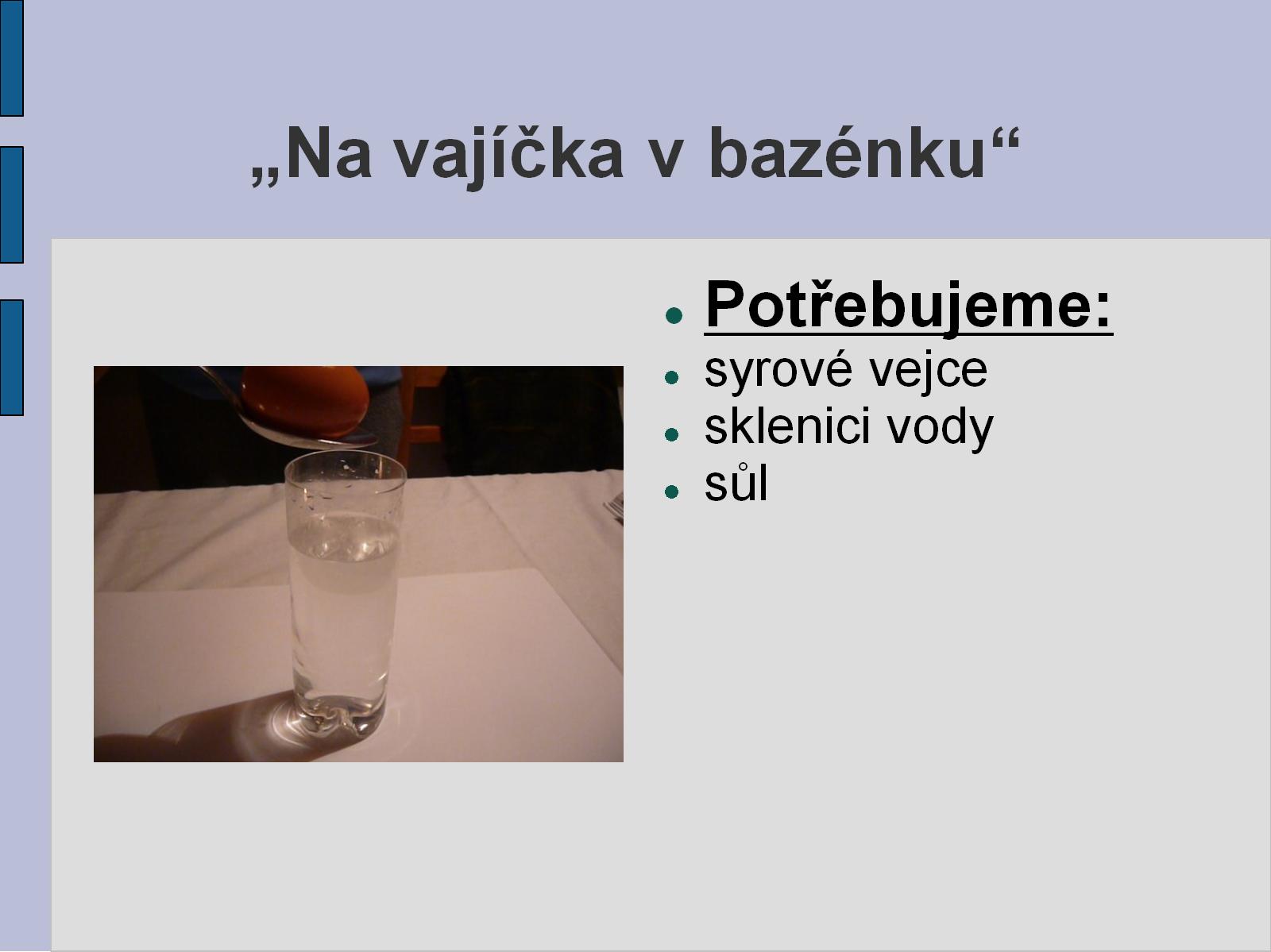 „Na vajíčka v bazénku“
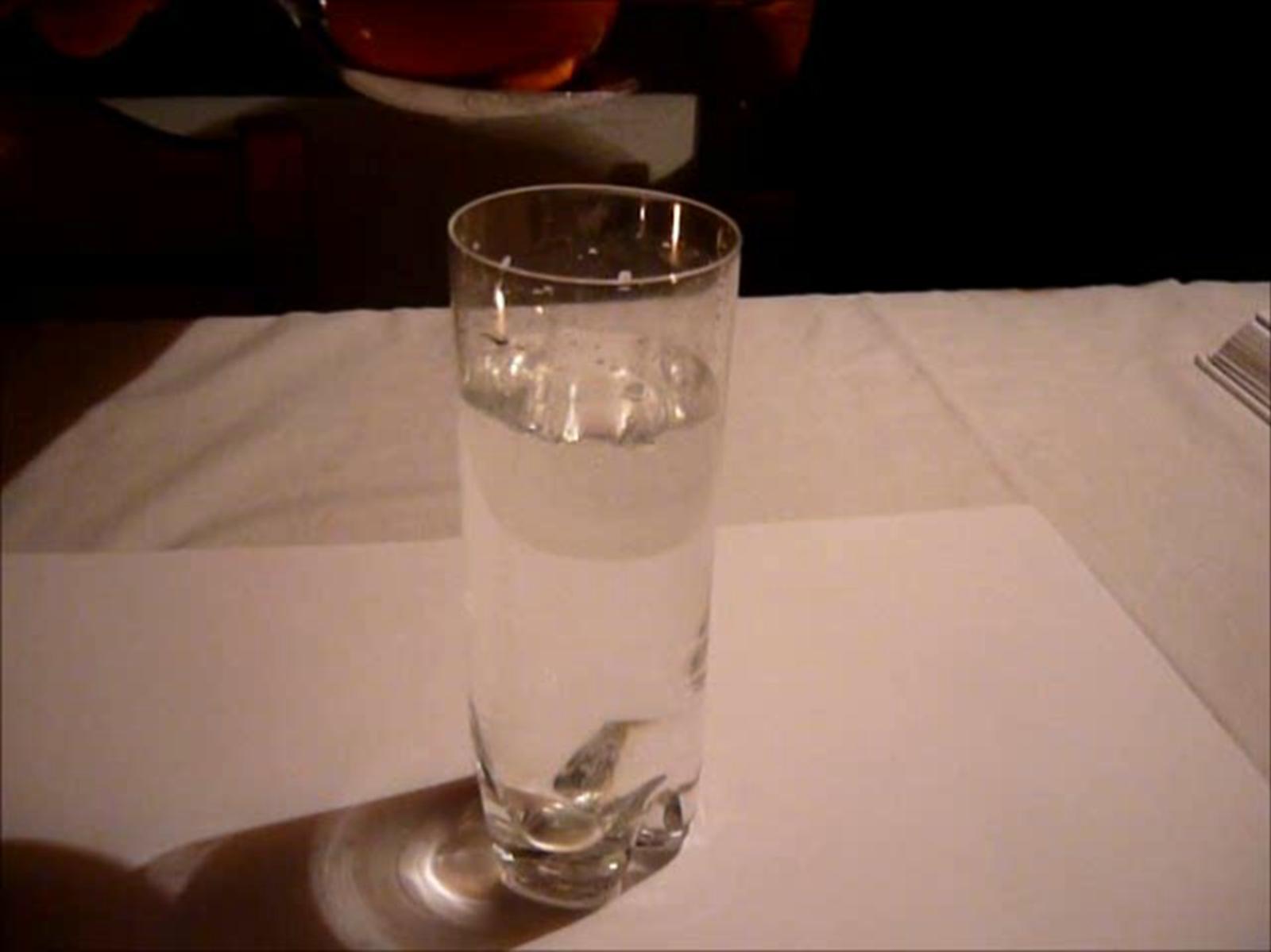 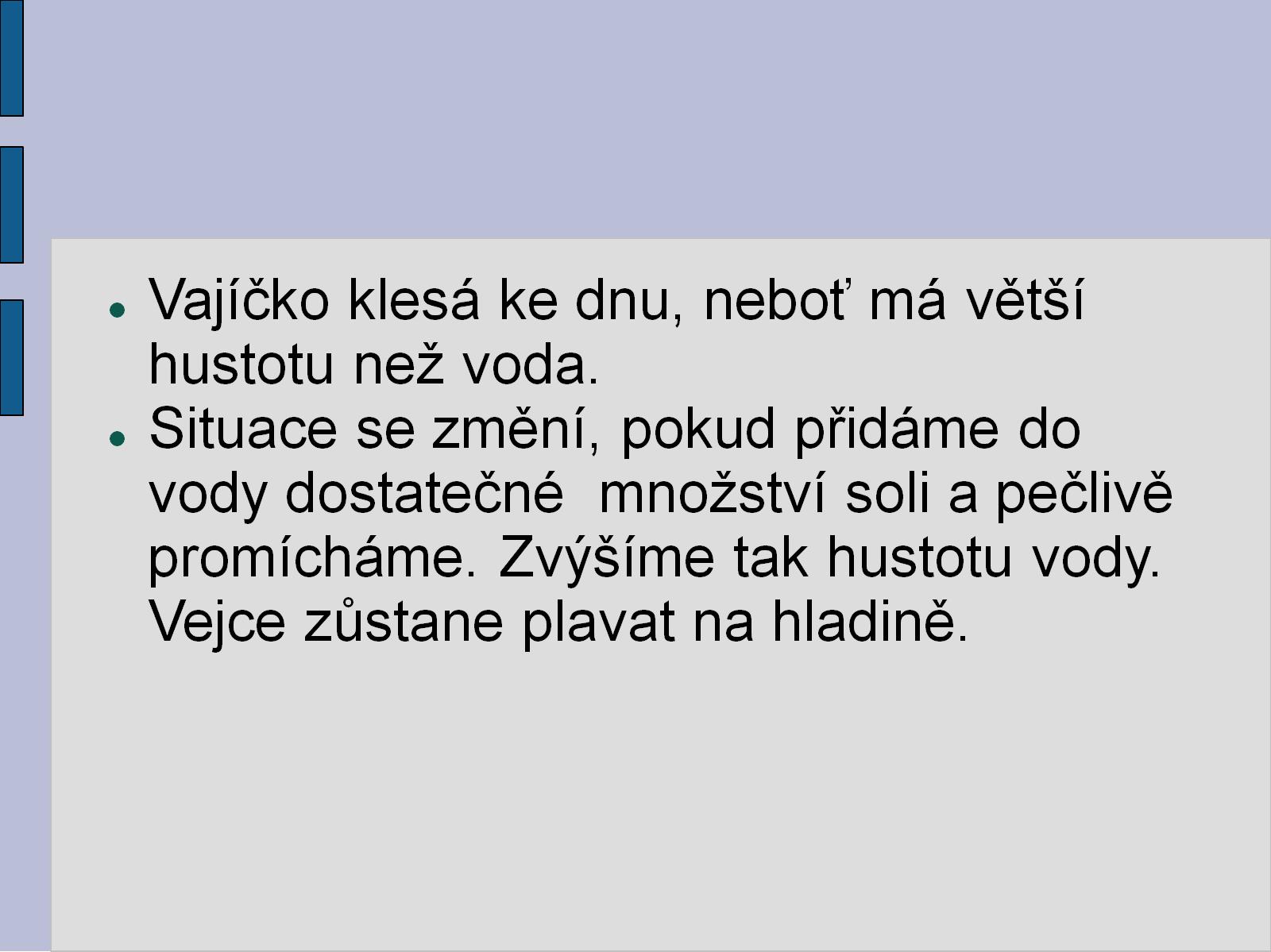 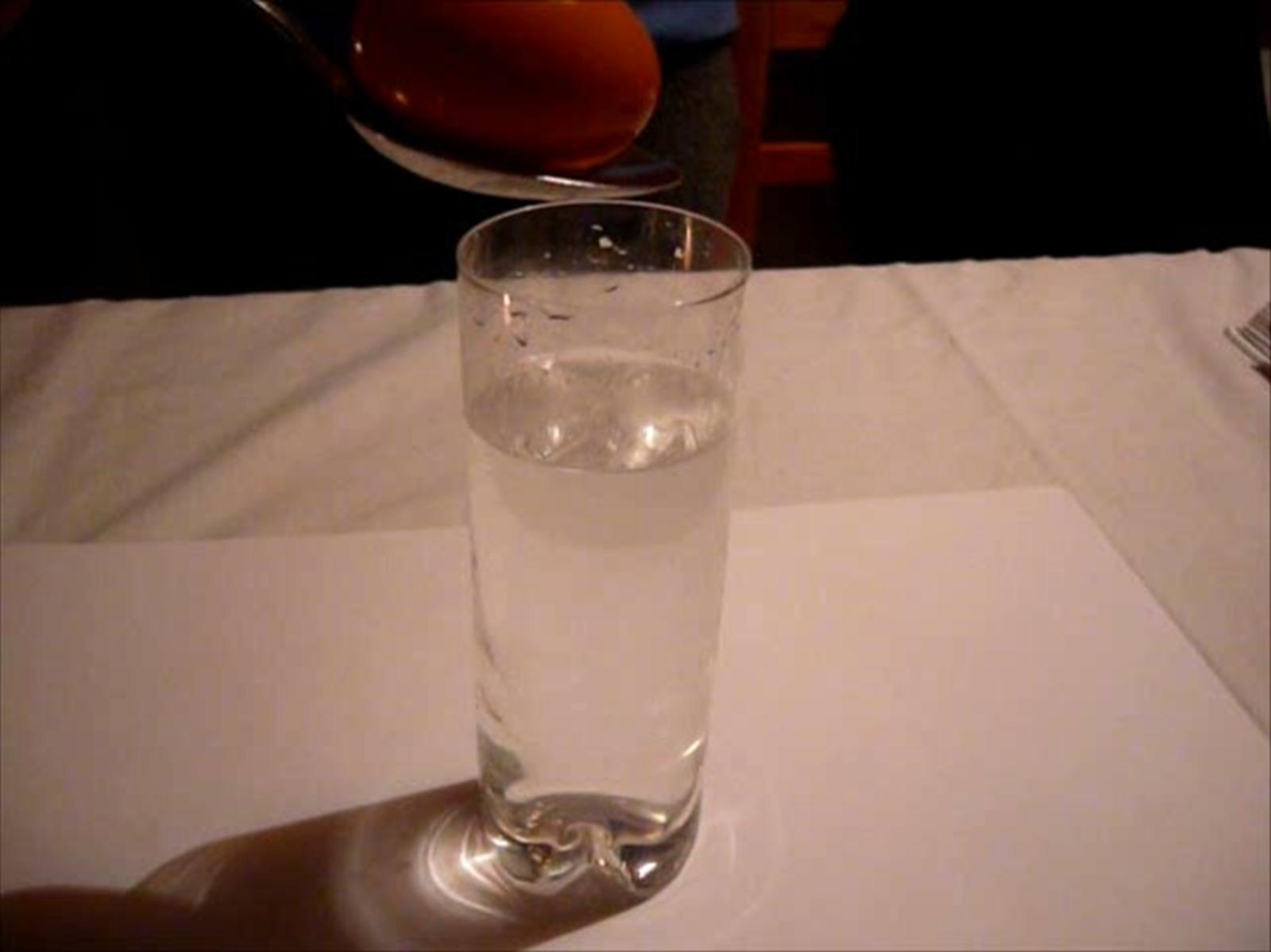 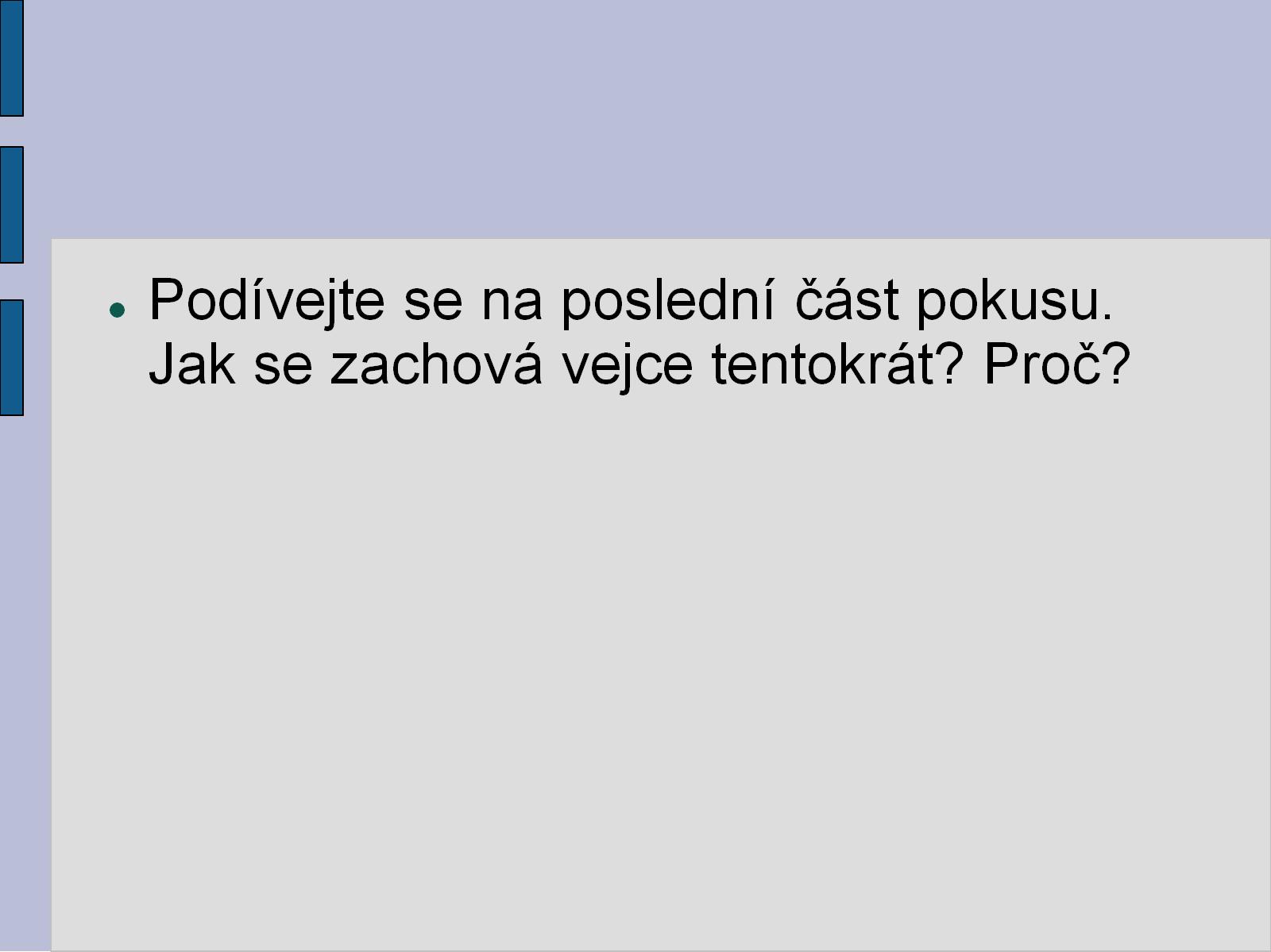 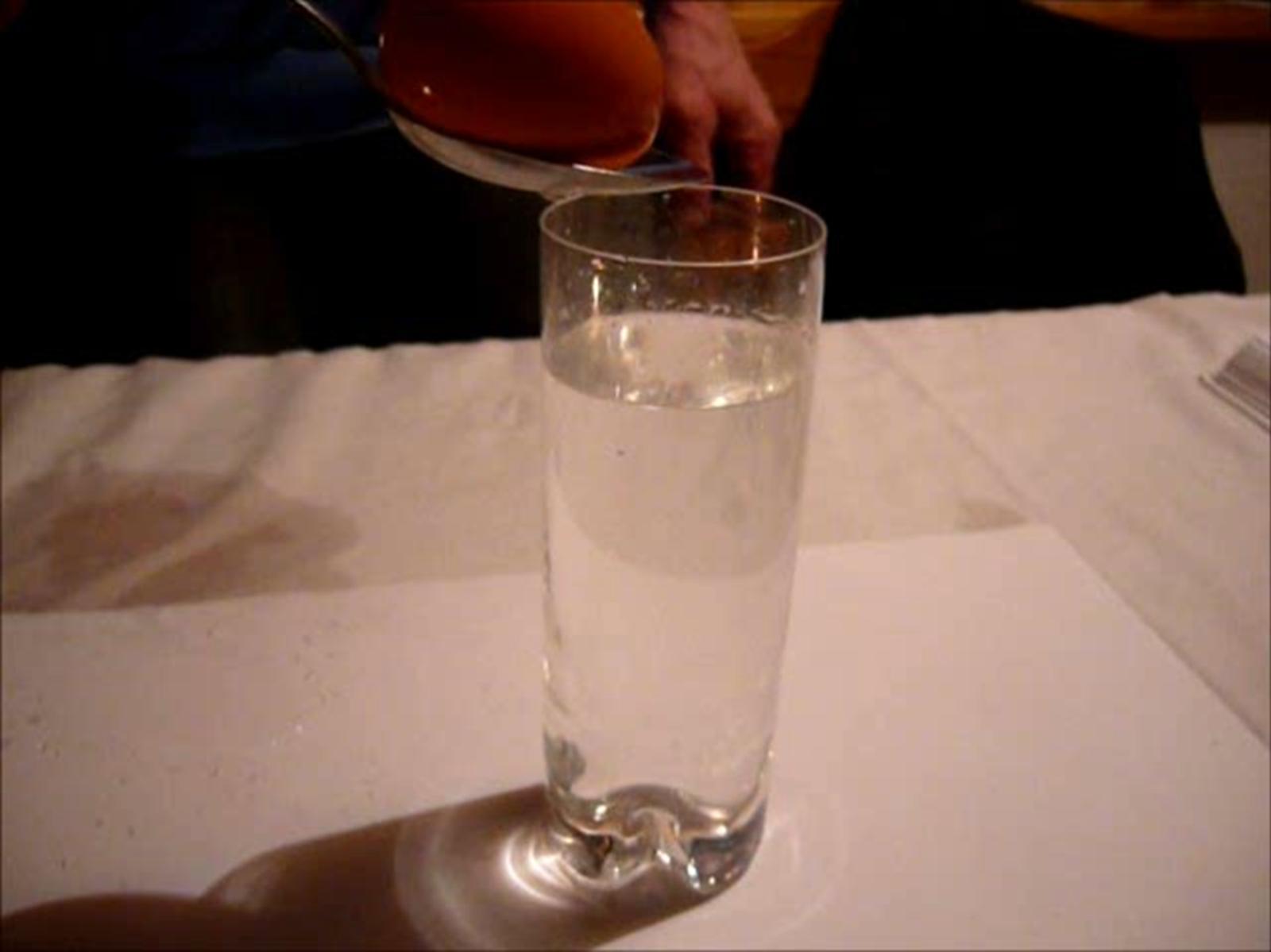 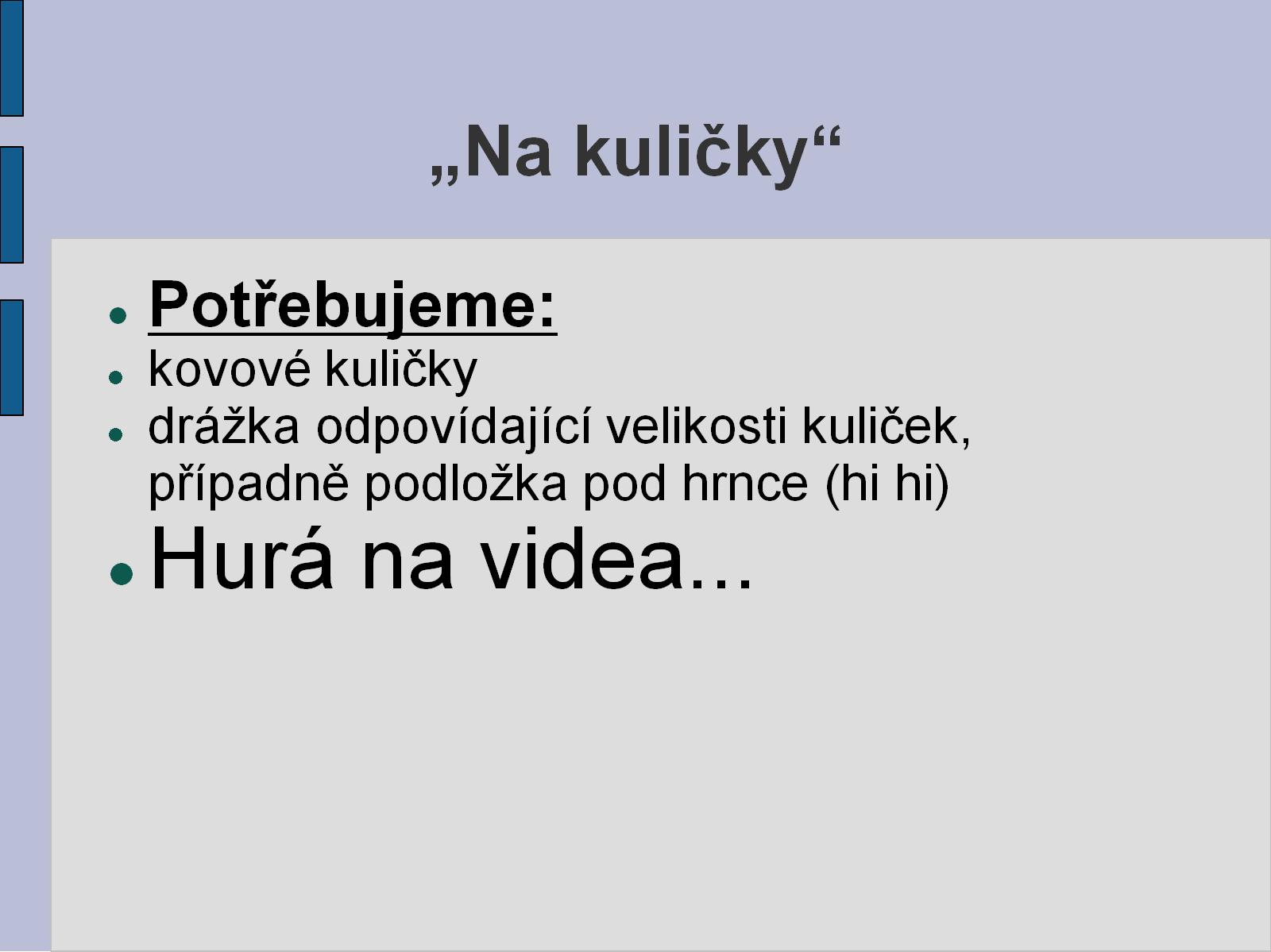 „Na kuličky“
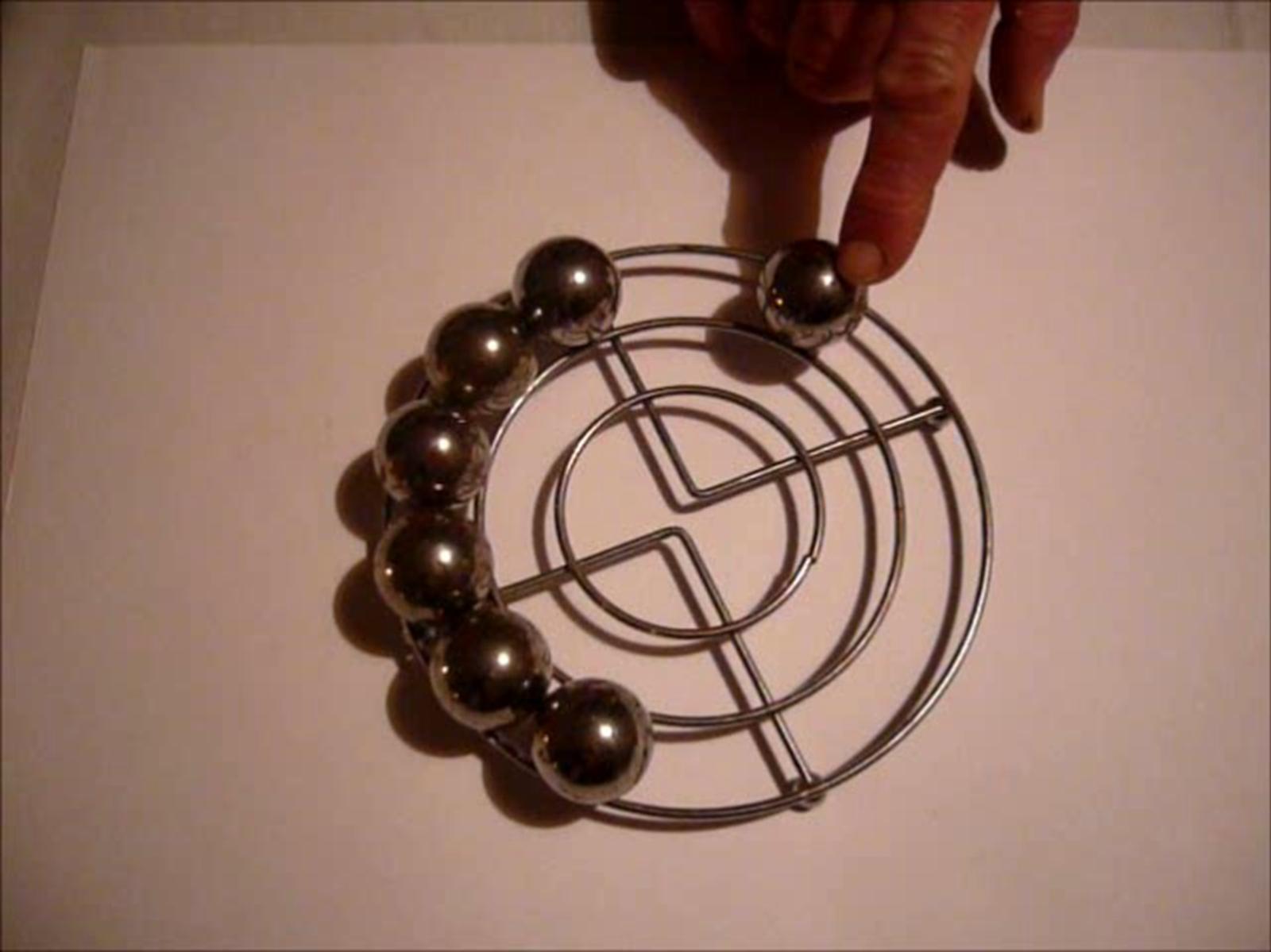 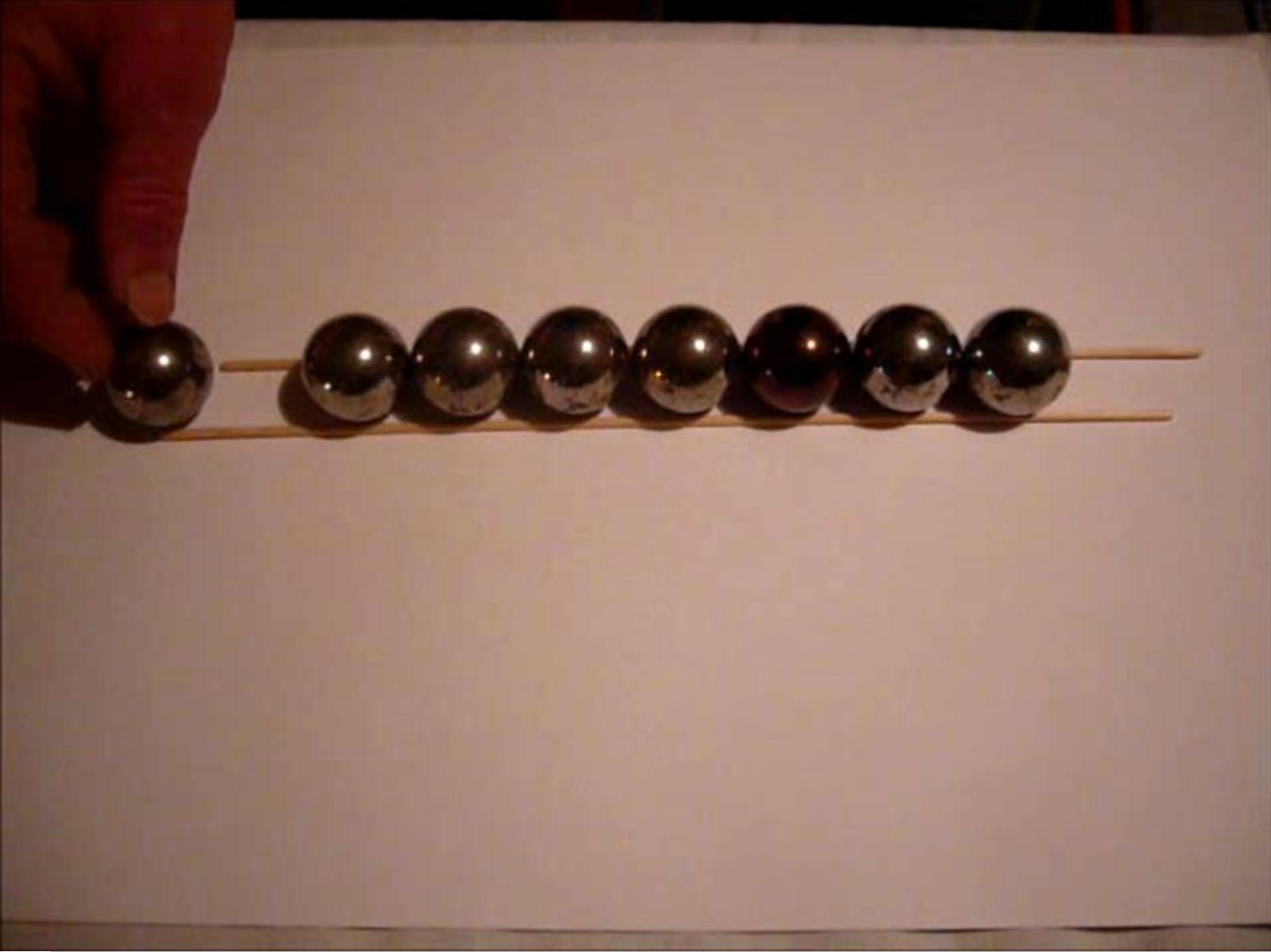 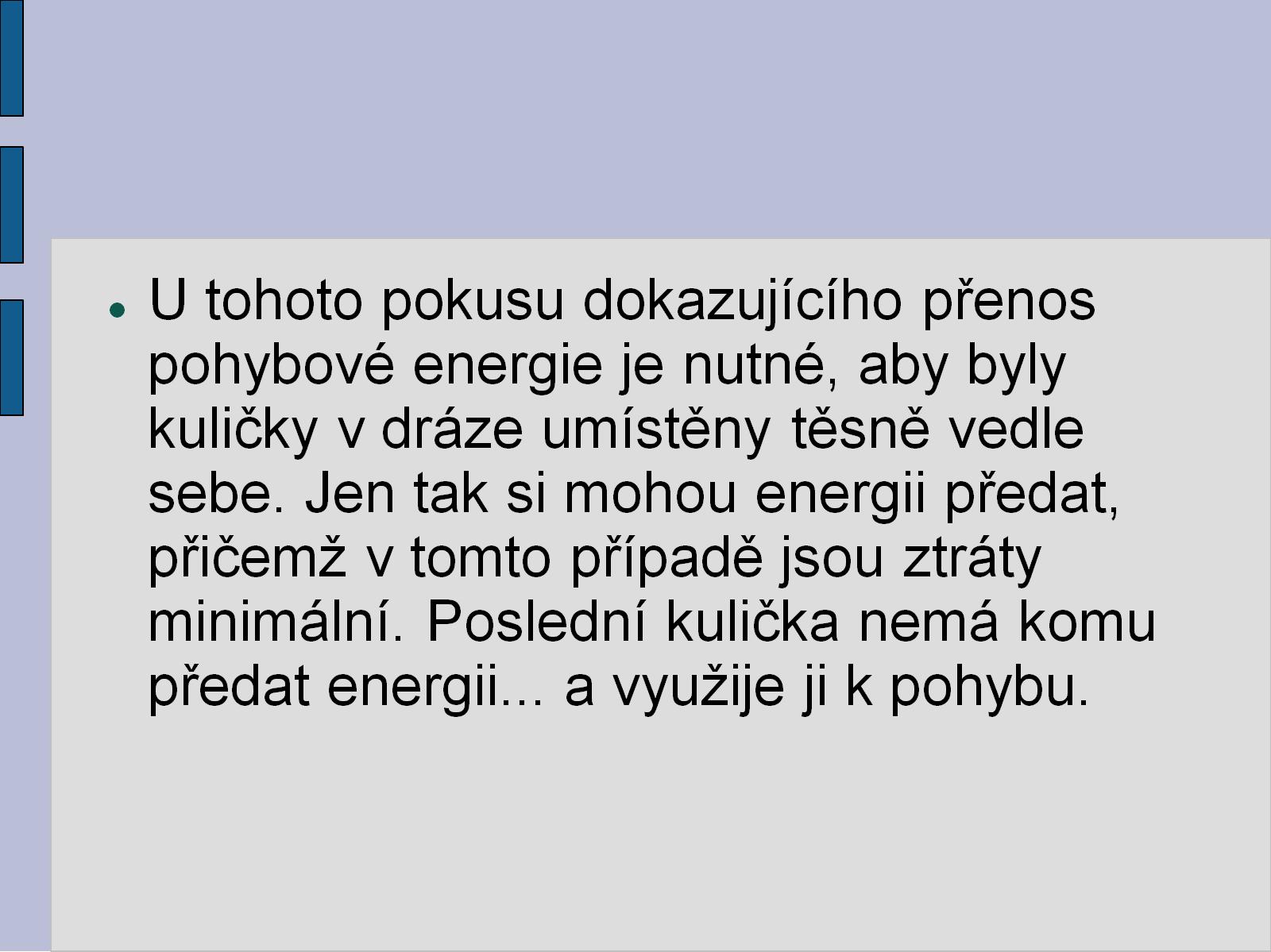 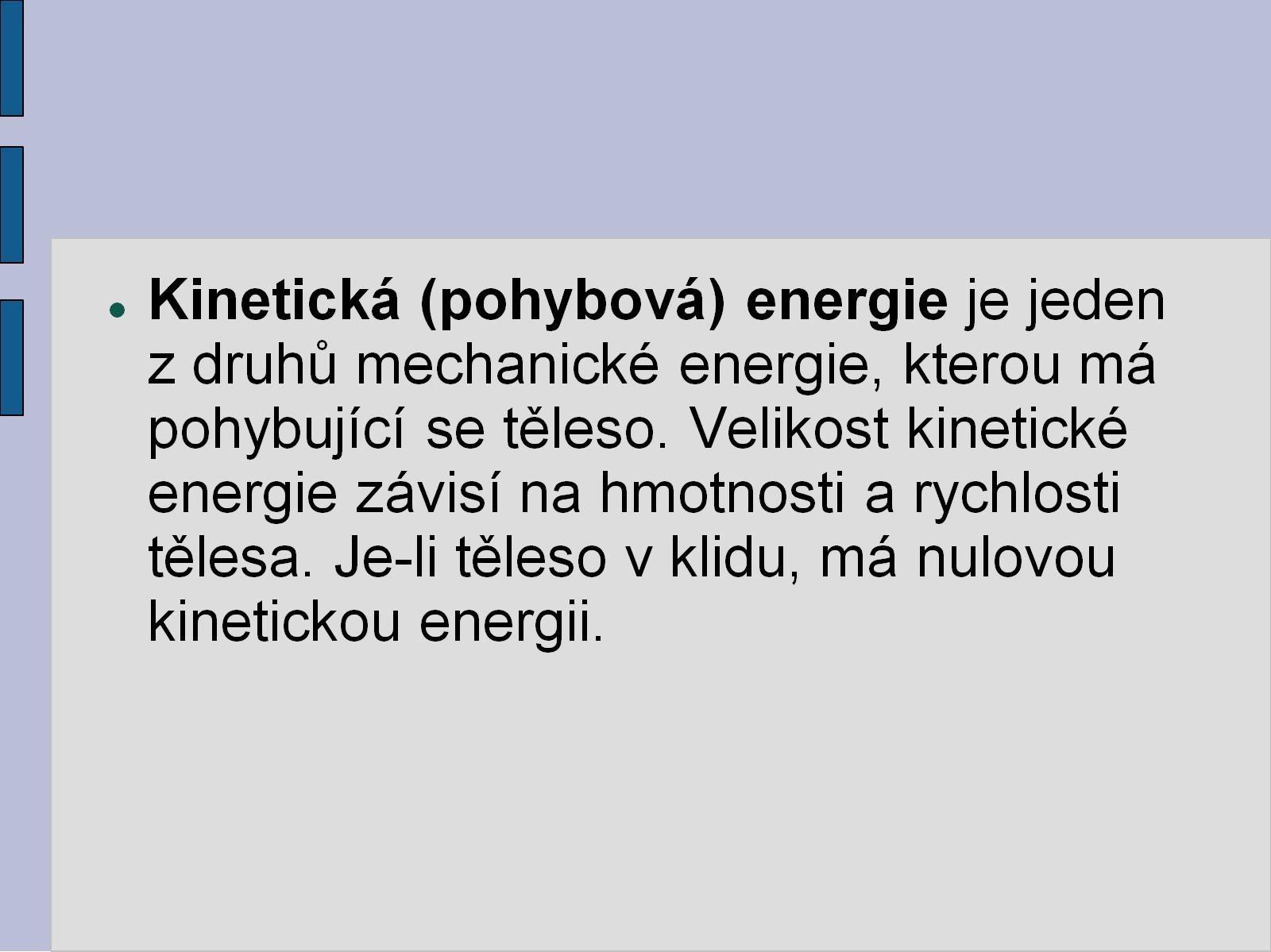 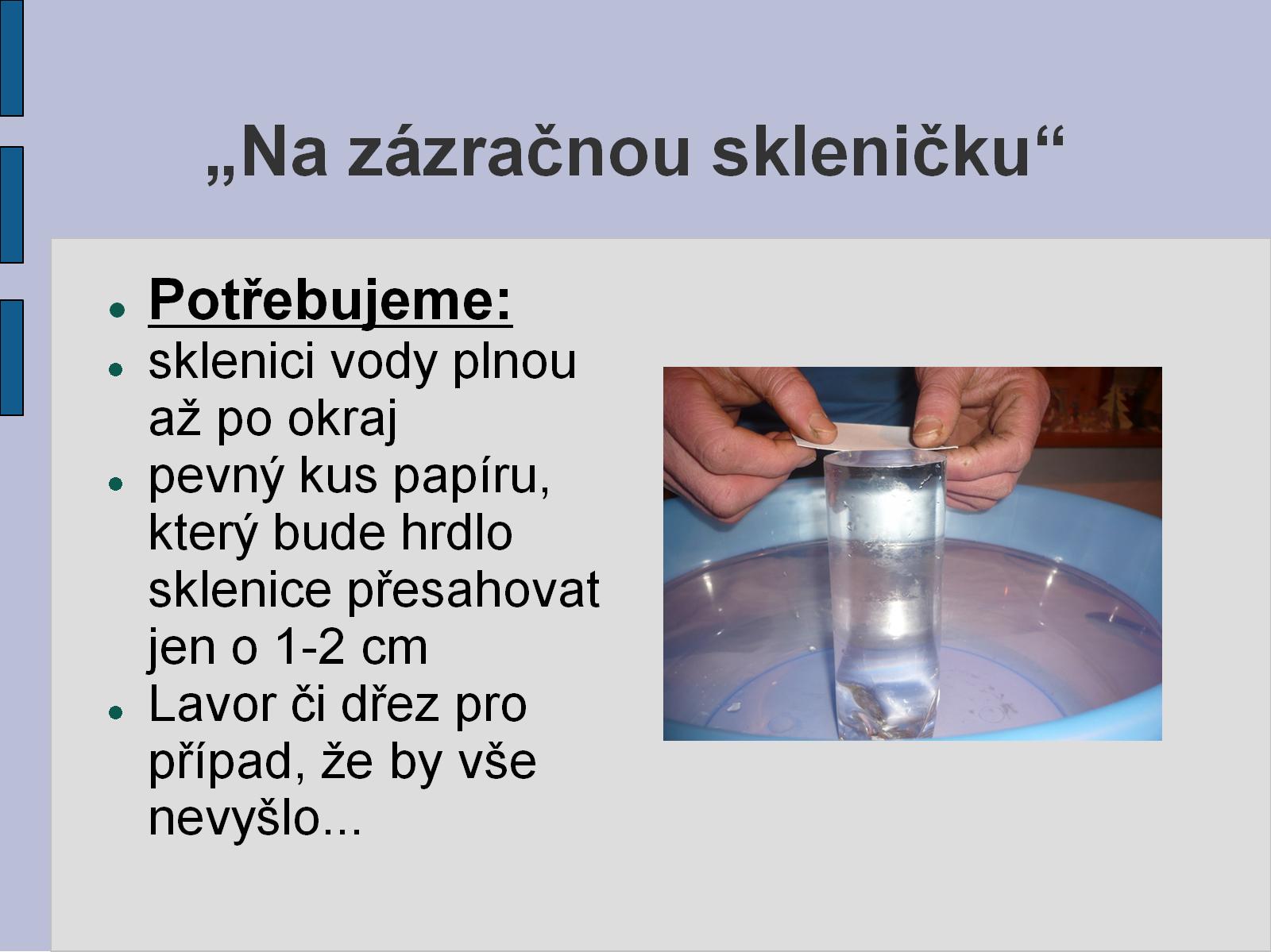 „Na zázračnou skleničku“
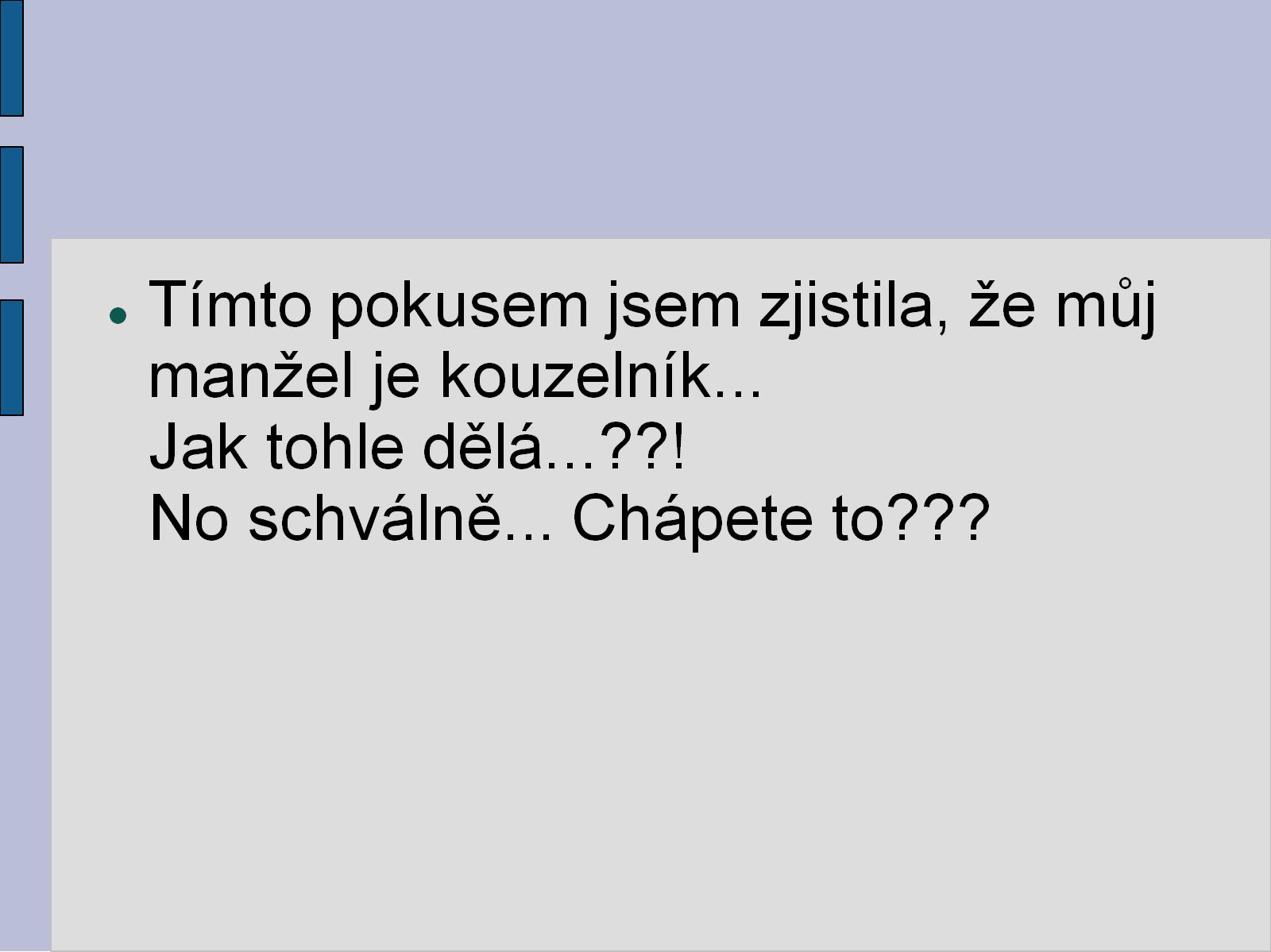 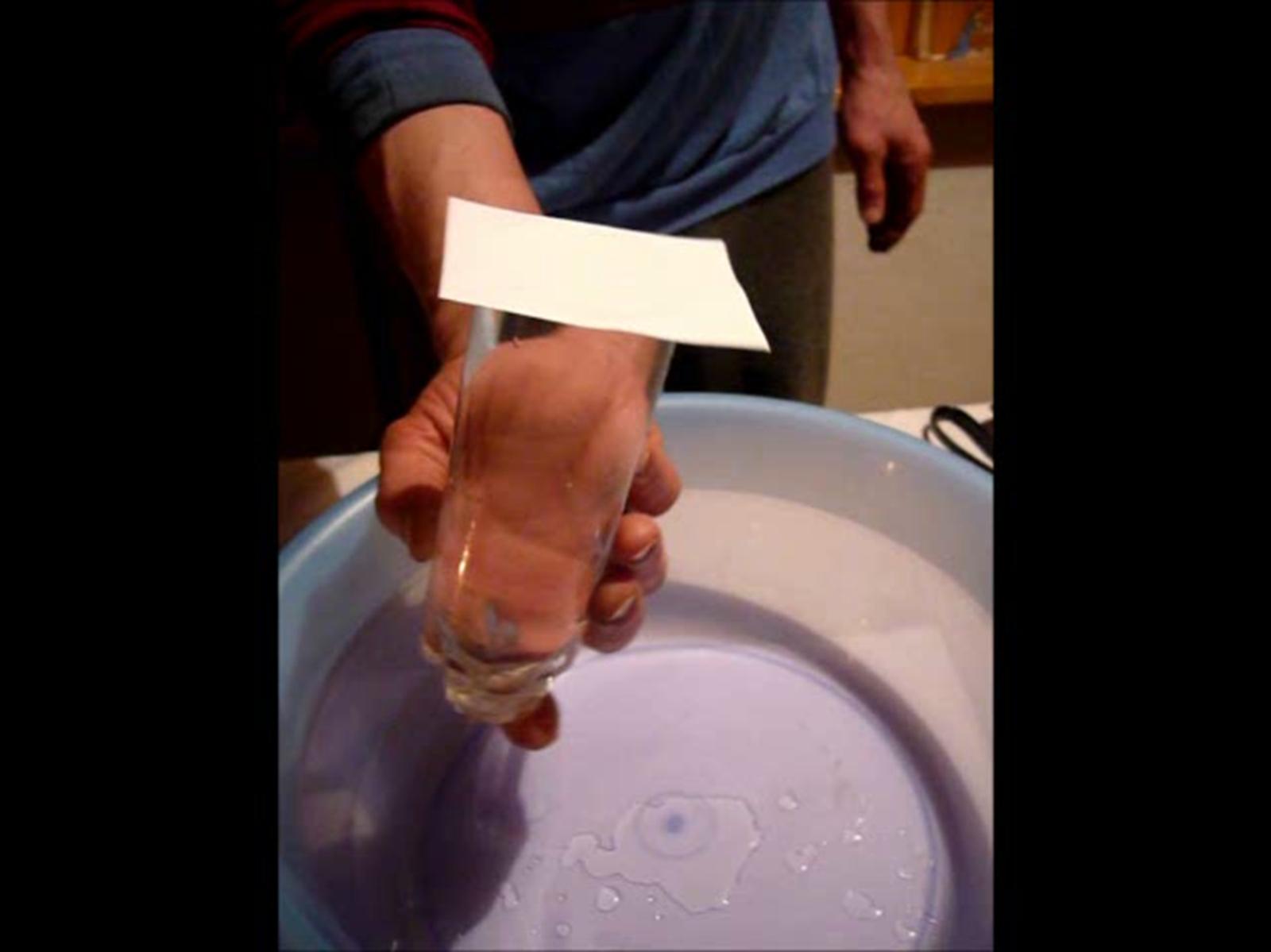 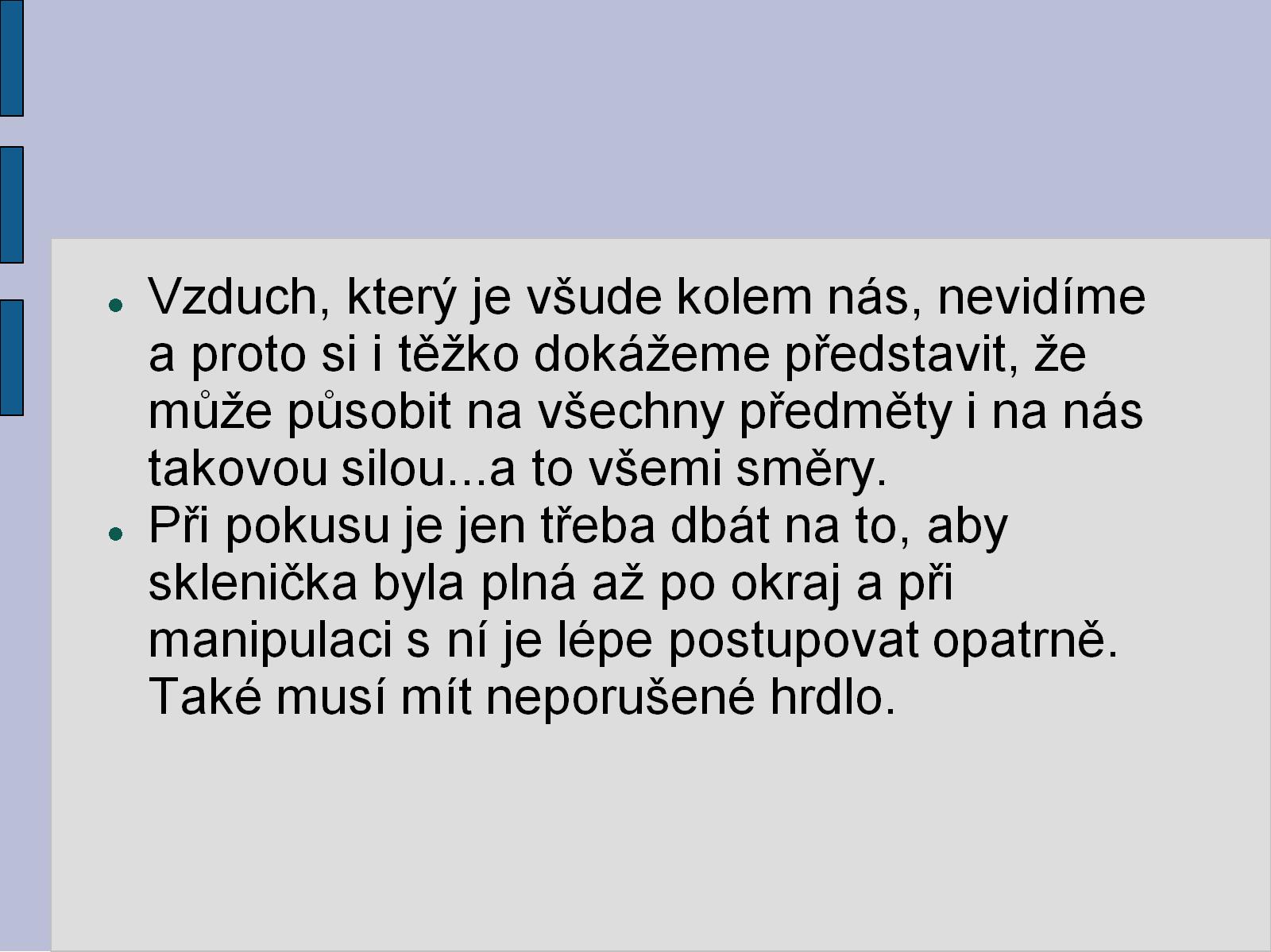 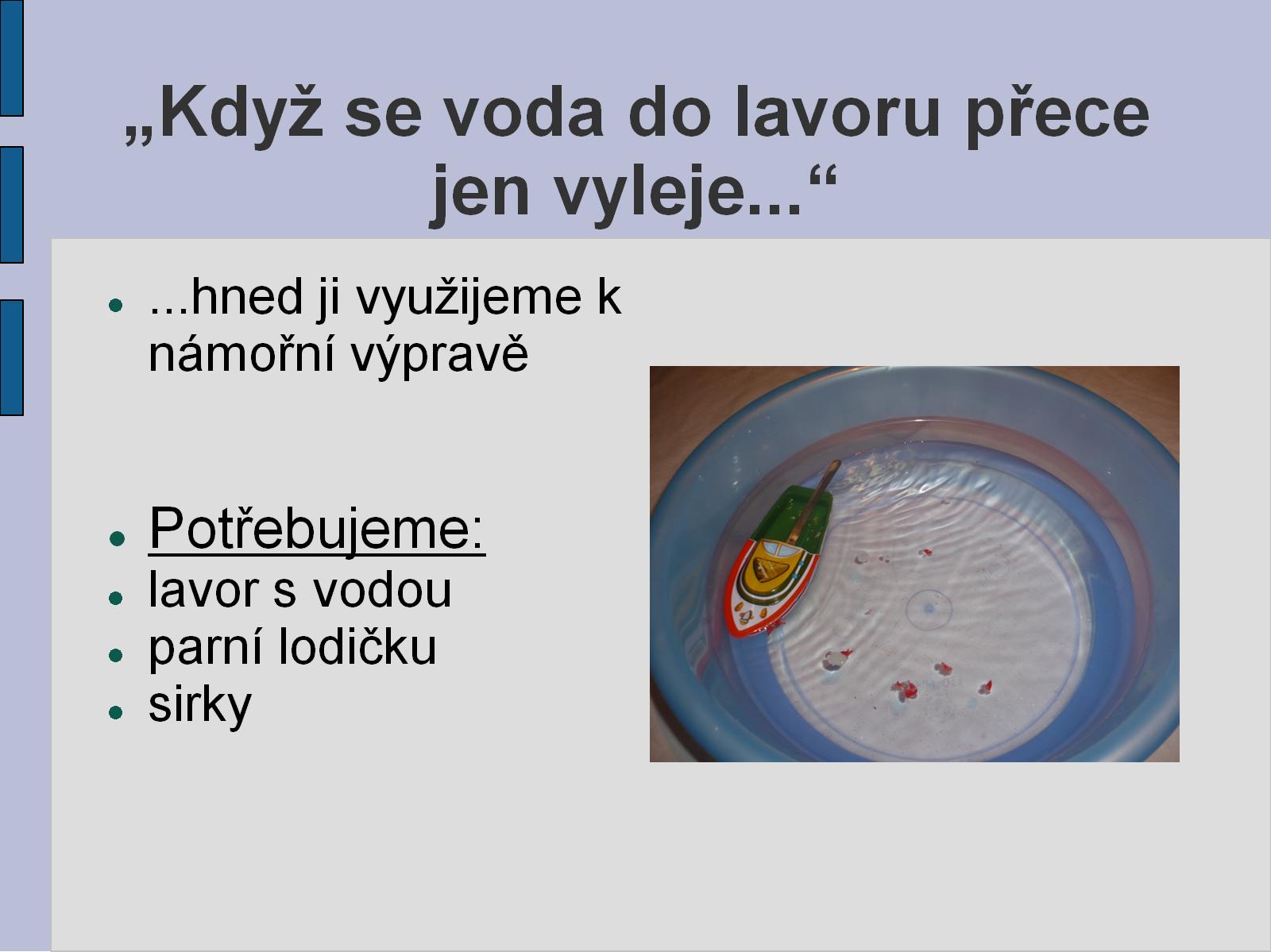 „Když se voda do lavoru přece jen vyleje...“
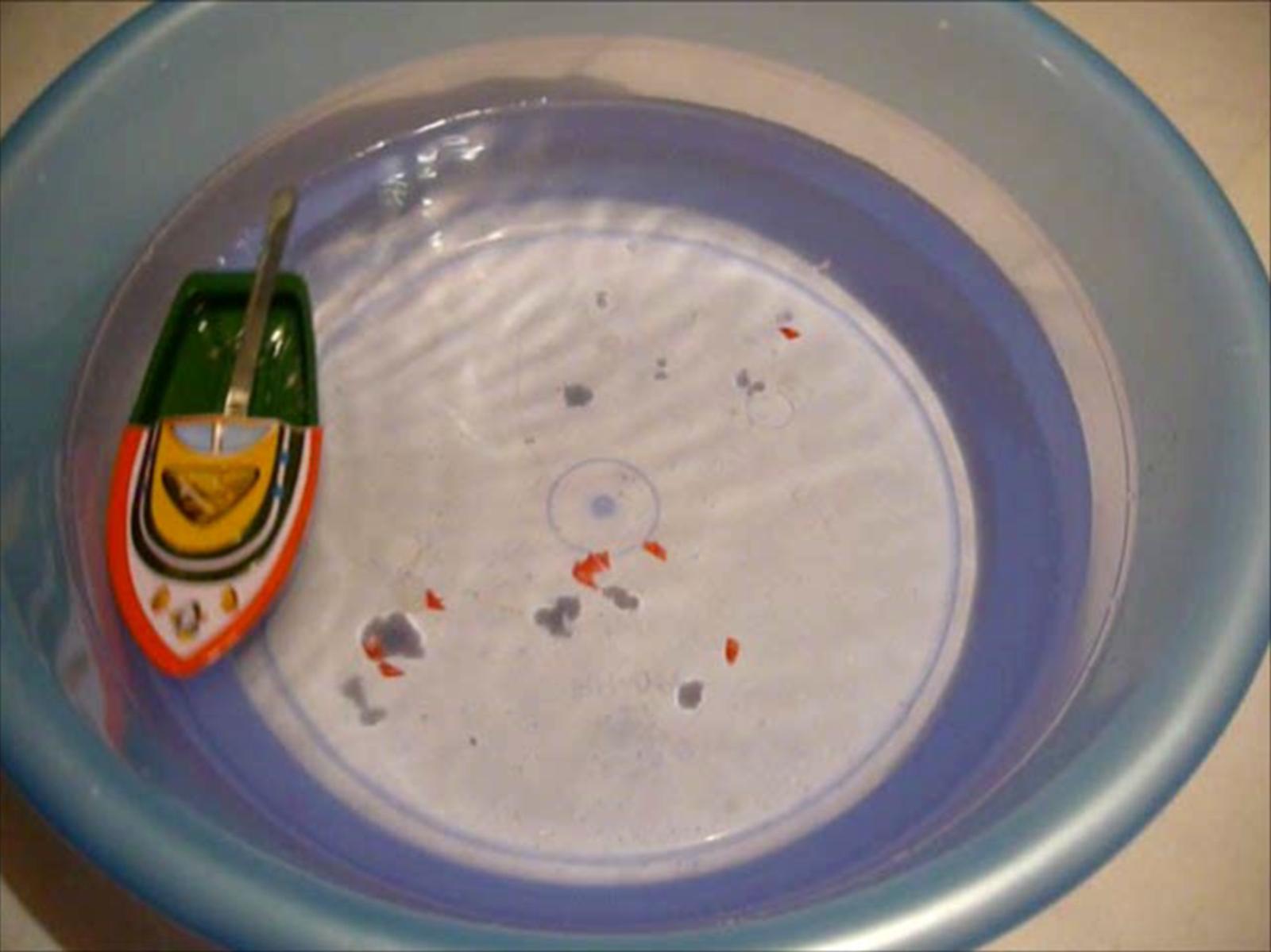 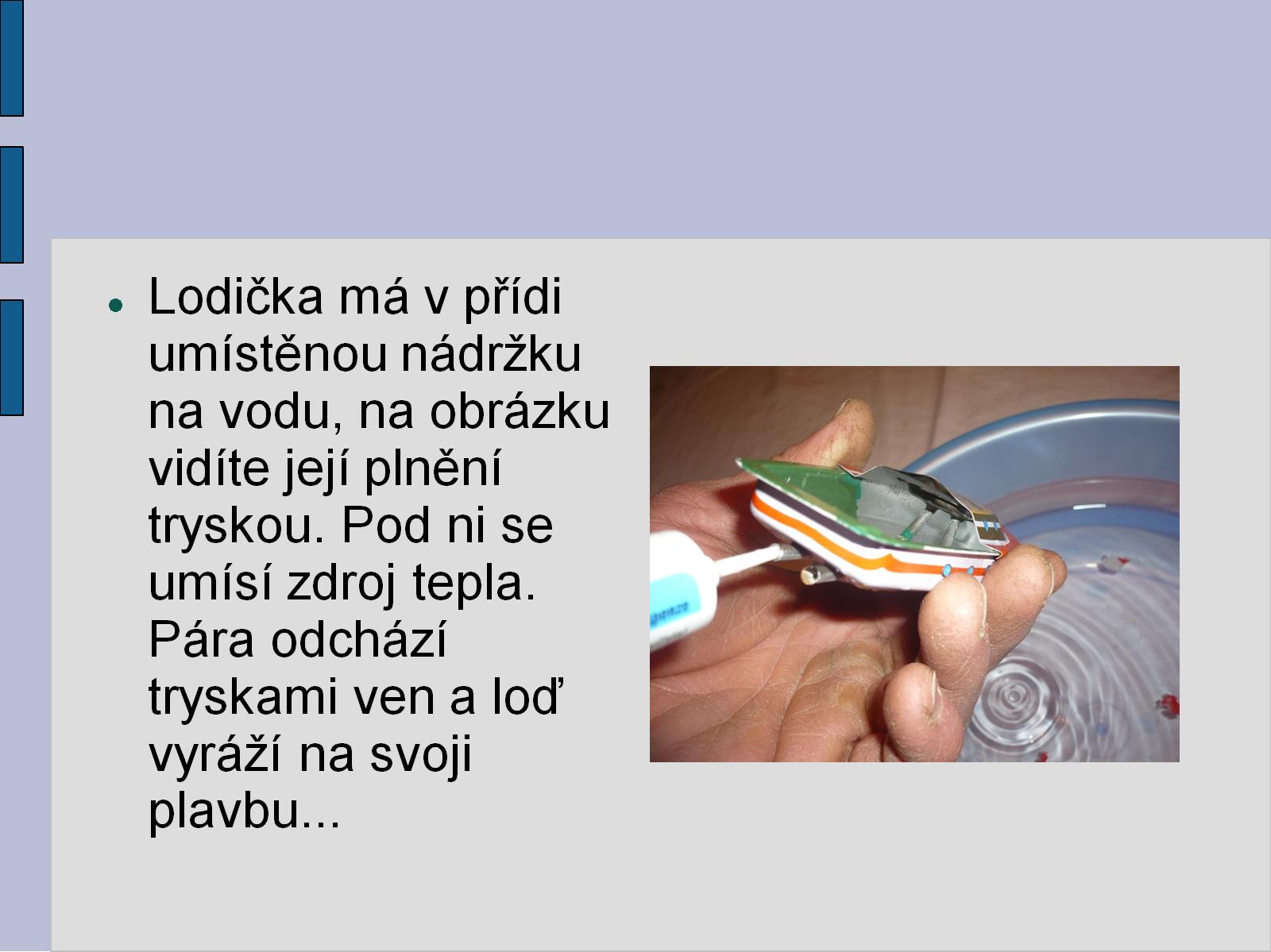 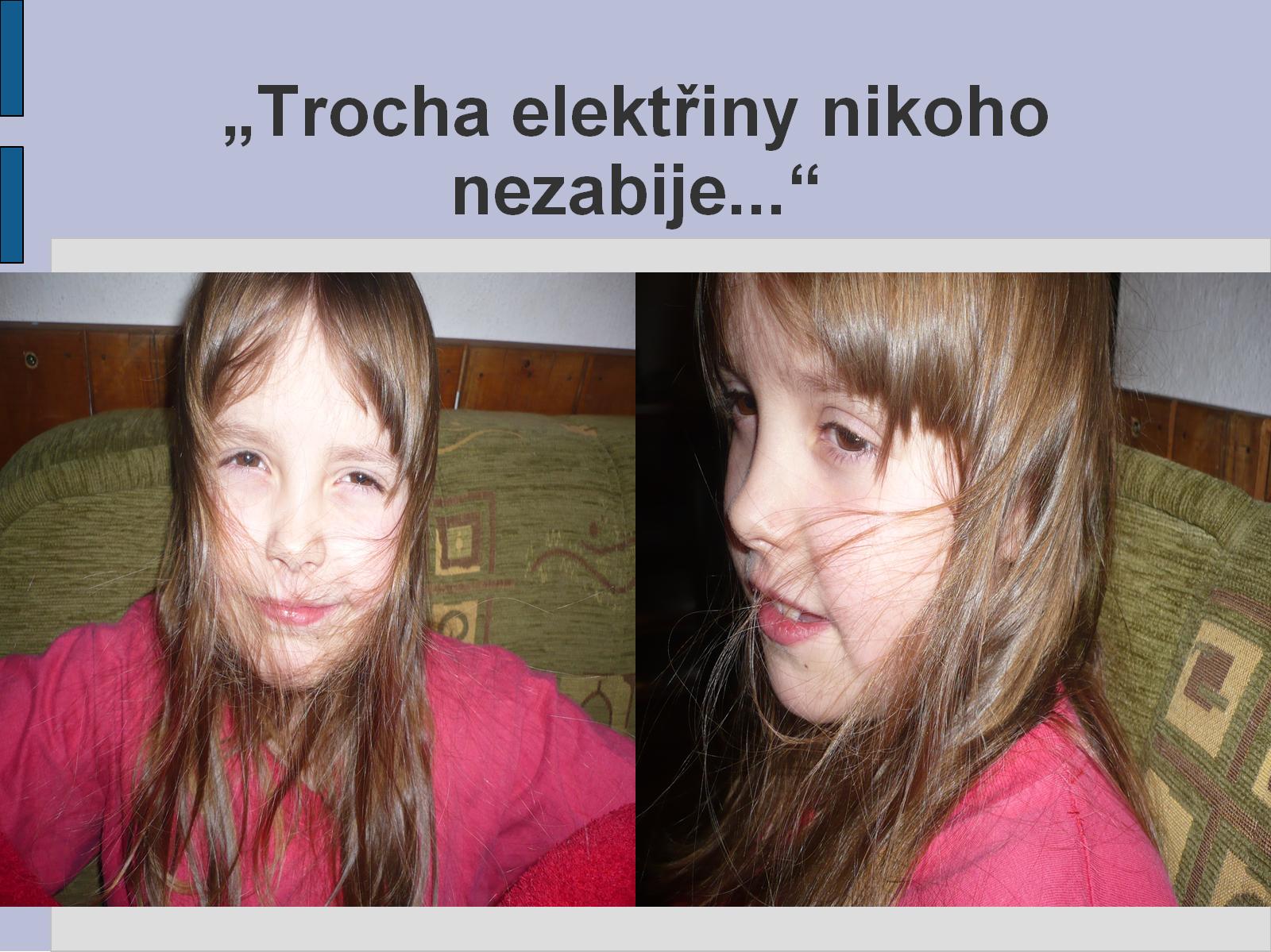 „Trocha elektřiny nikoho nezabije...“
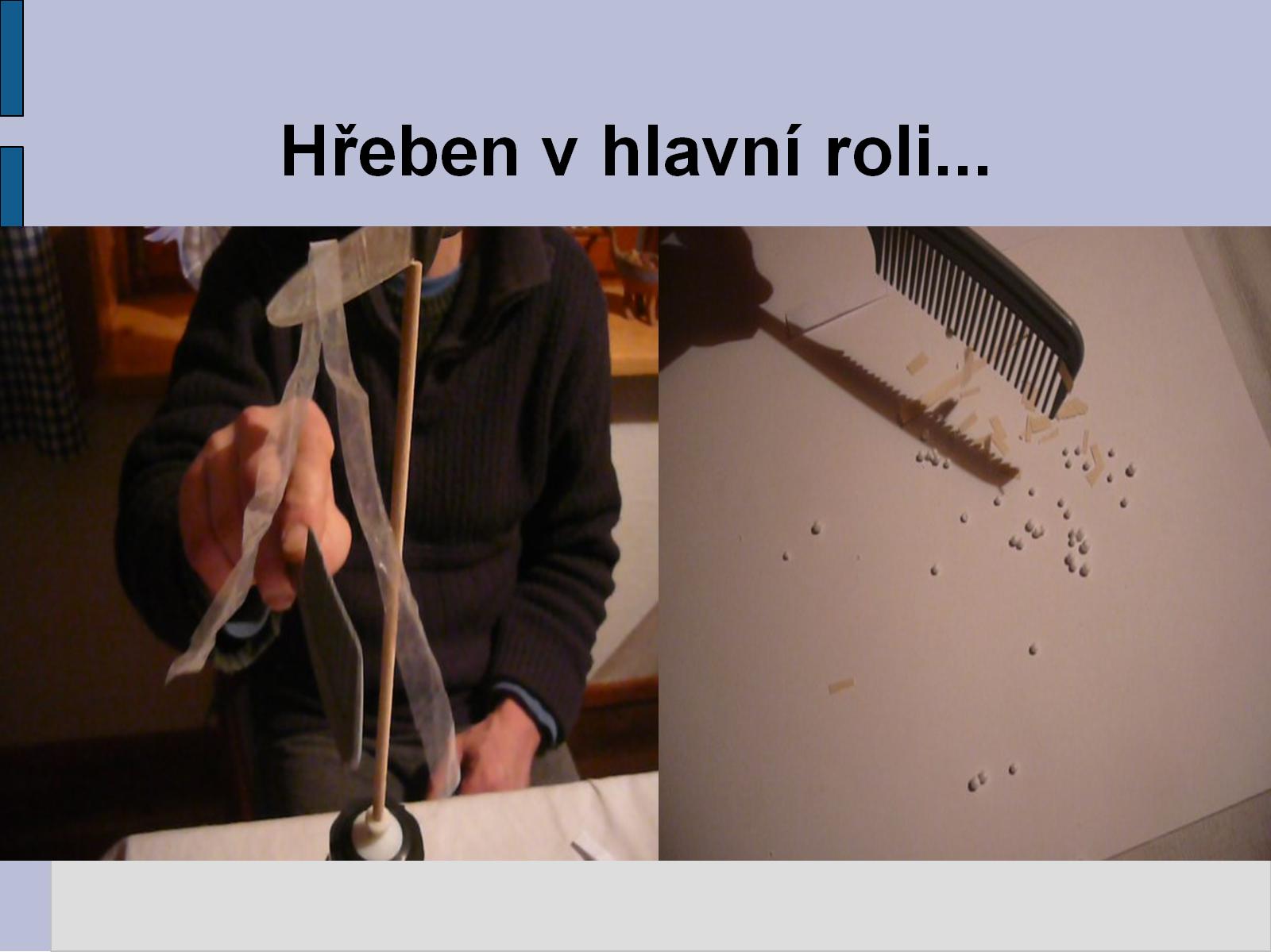 Hřeben v hlavní roli...
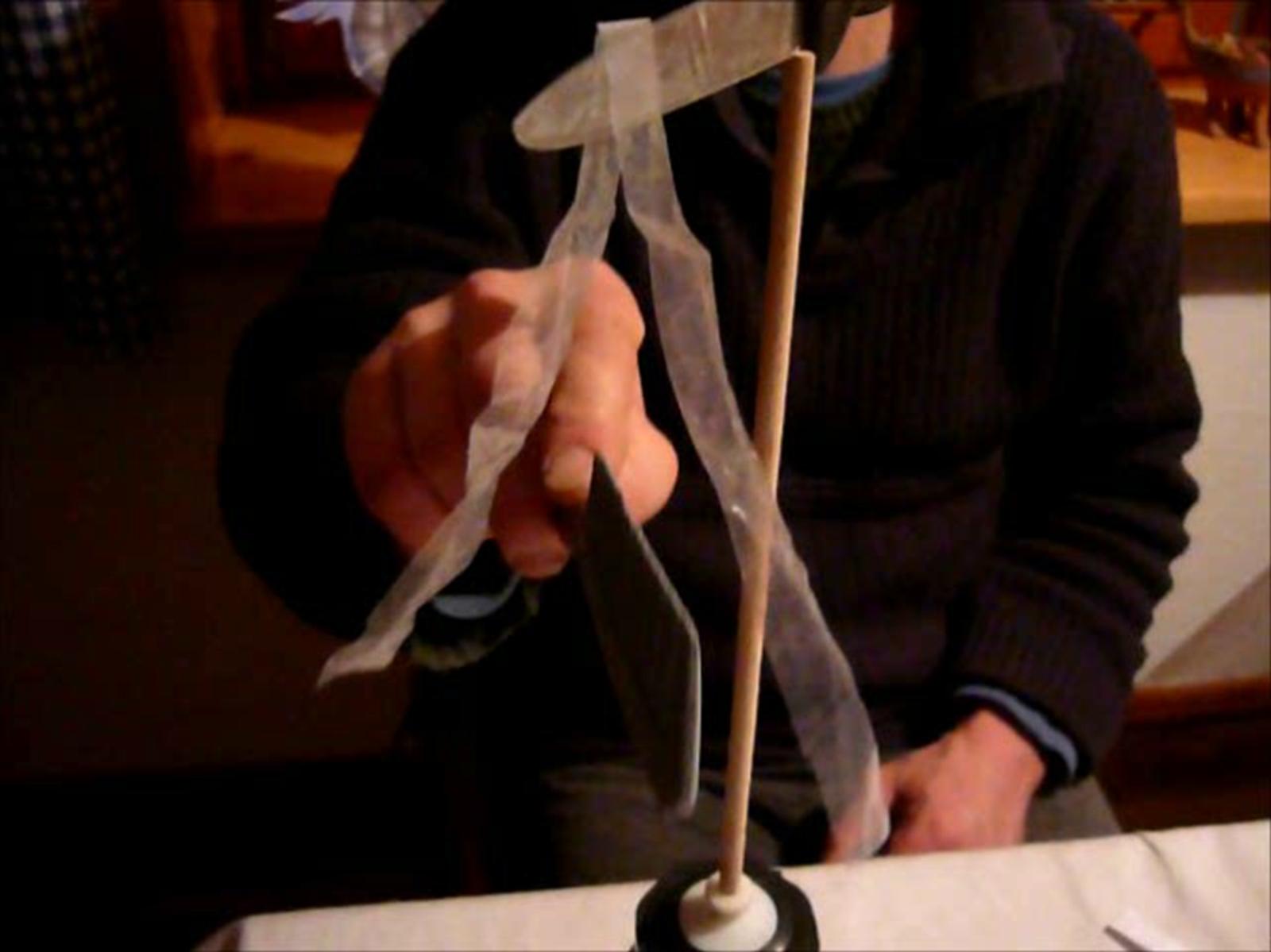 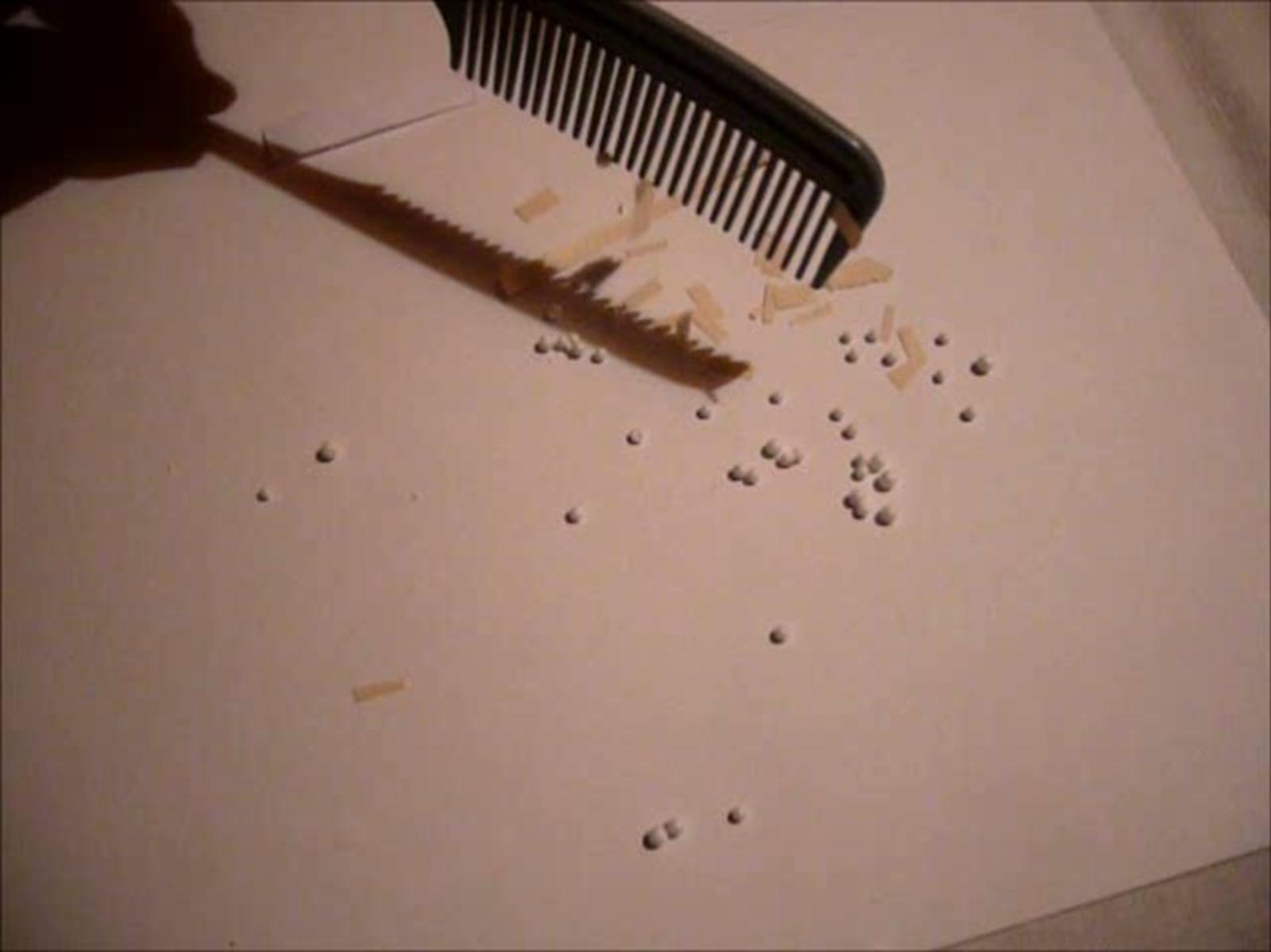 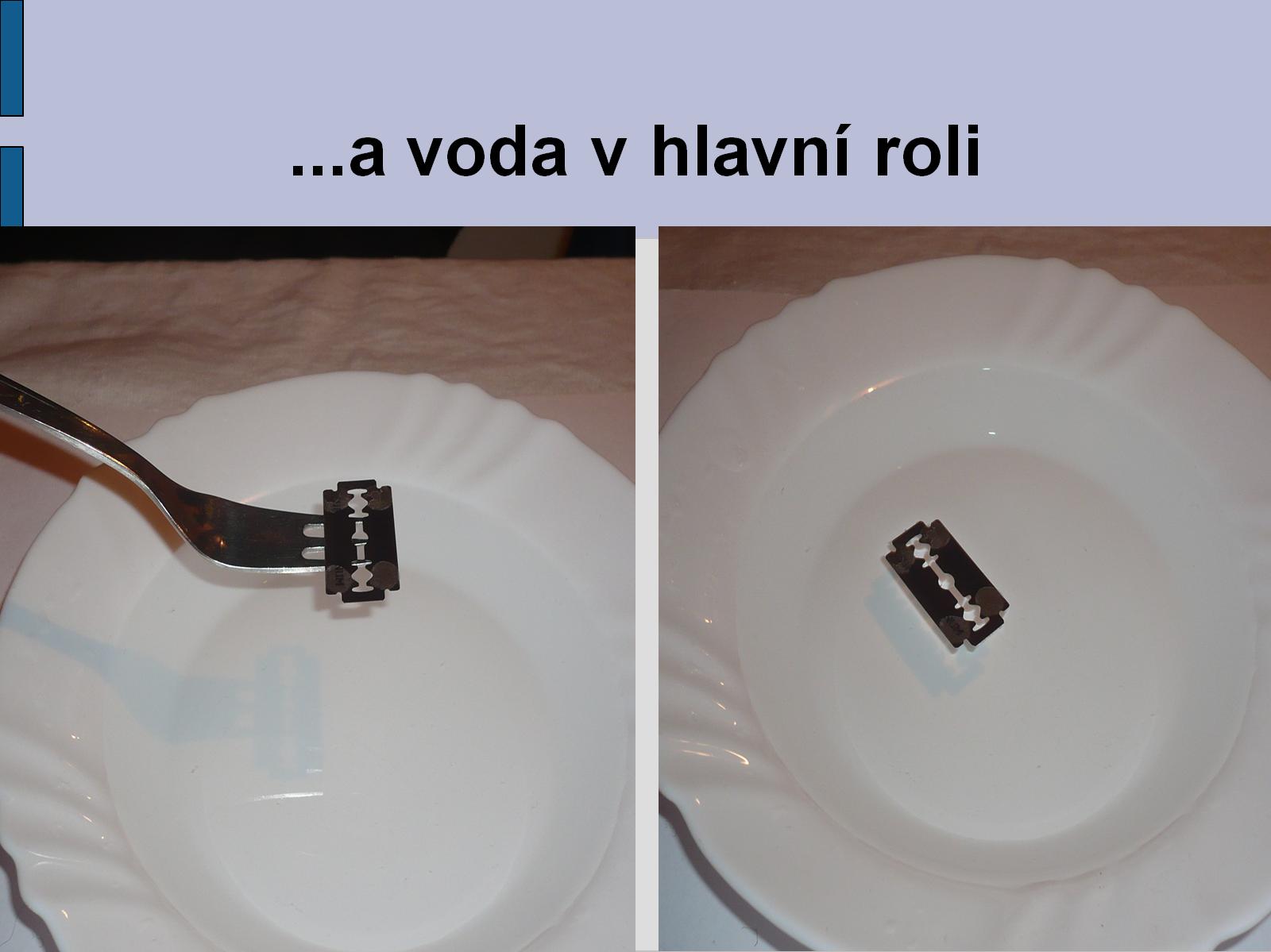 ...a voda v hlavní roli
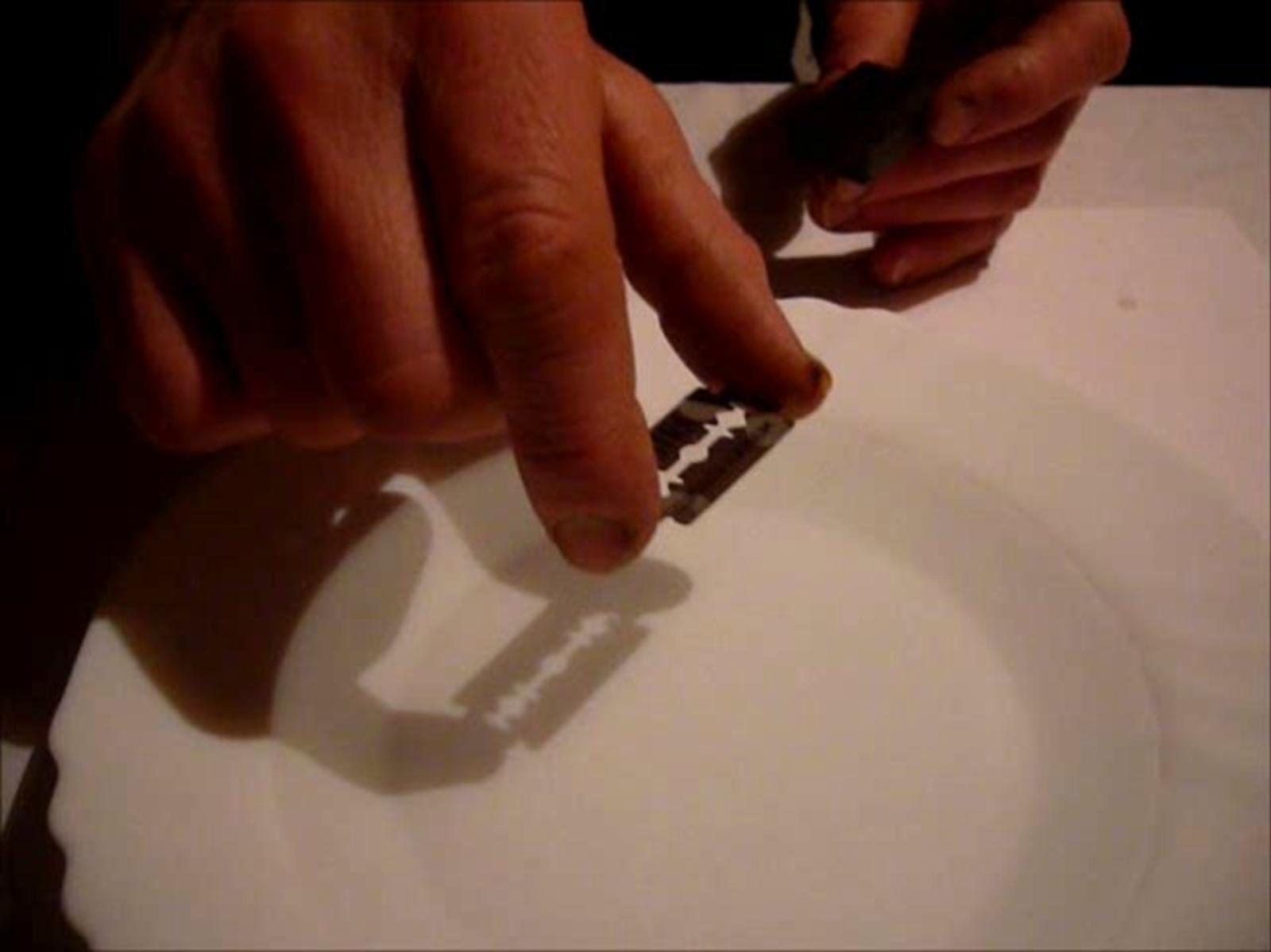 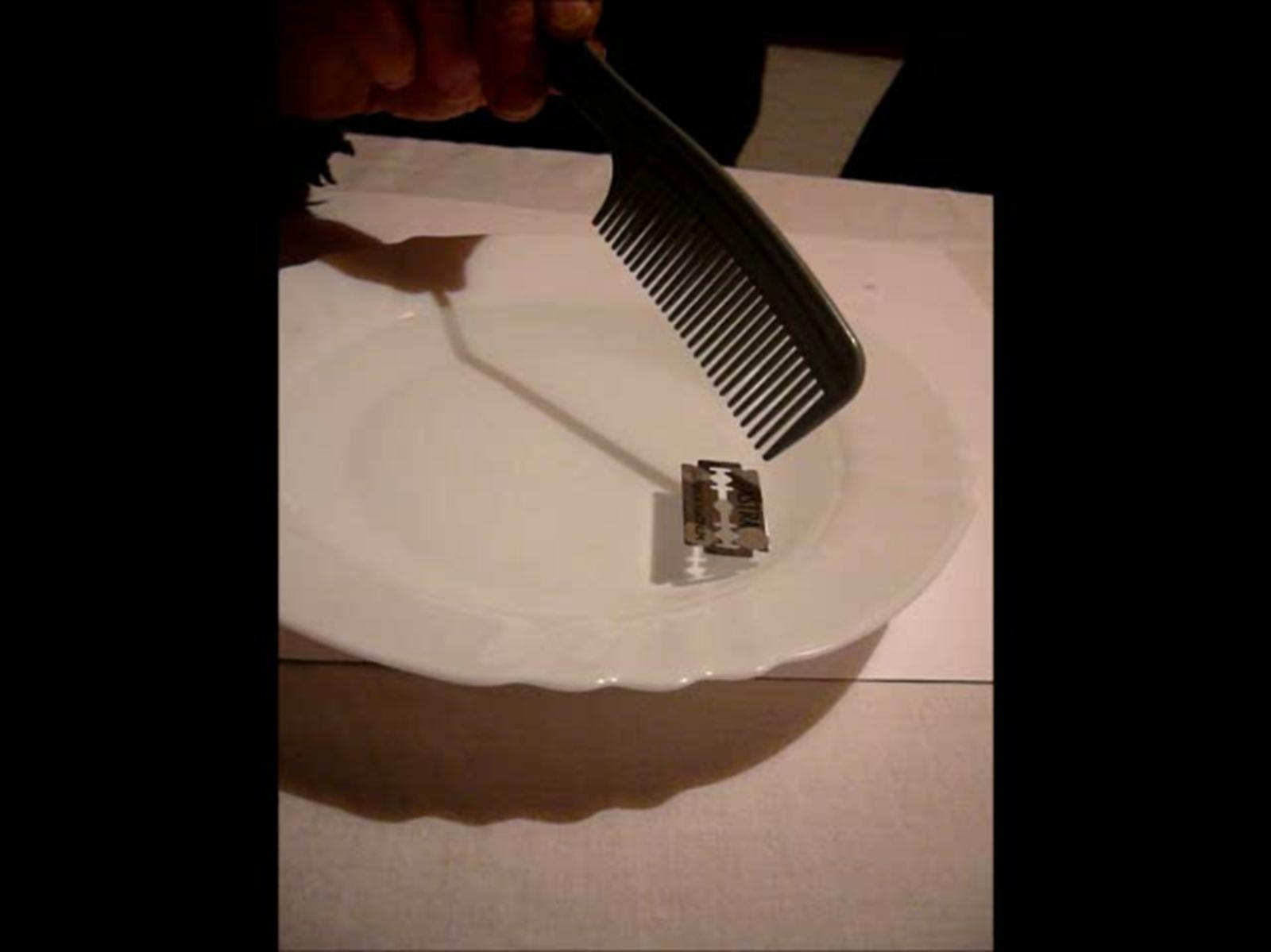 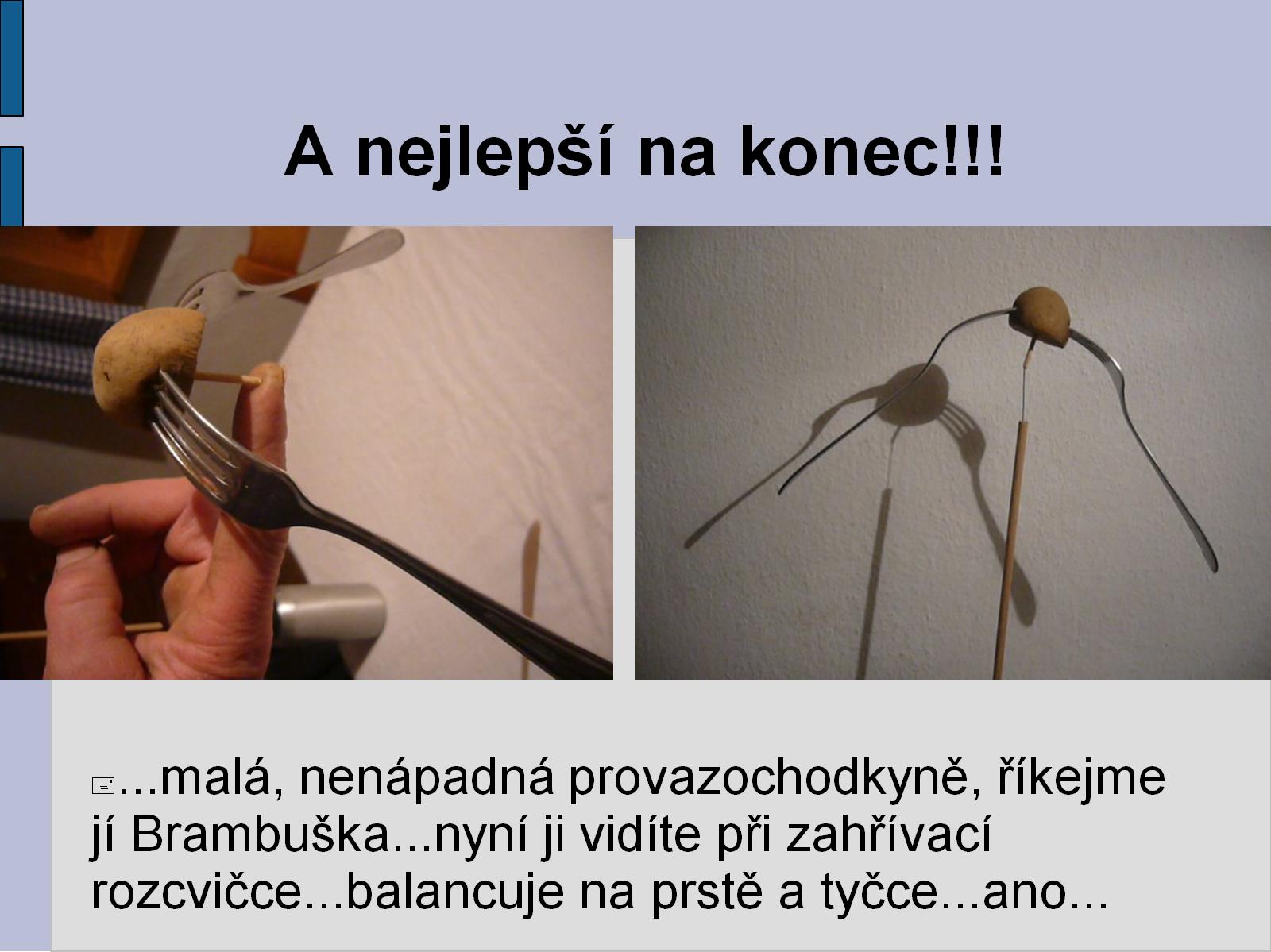 A nejlepší na konec!!!
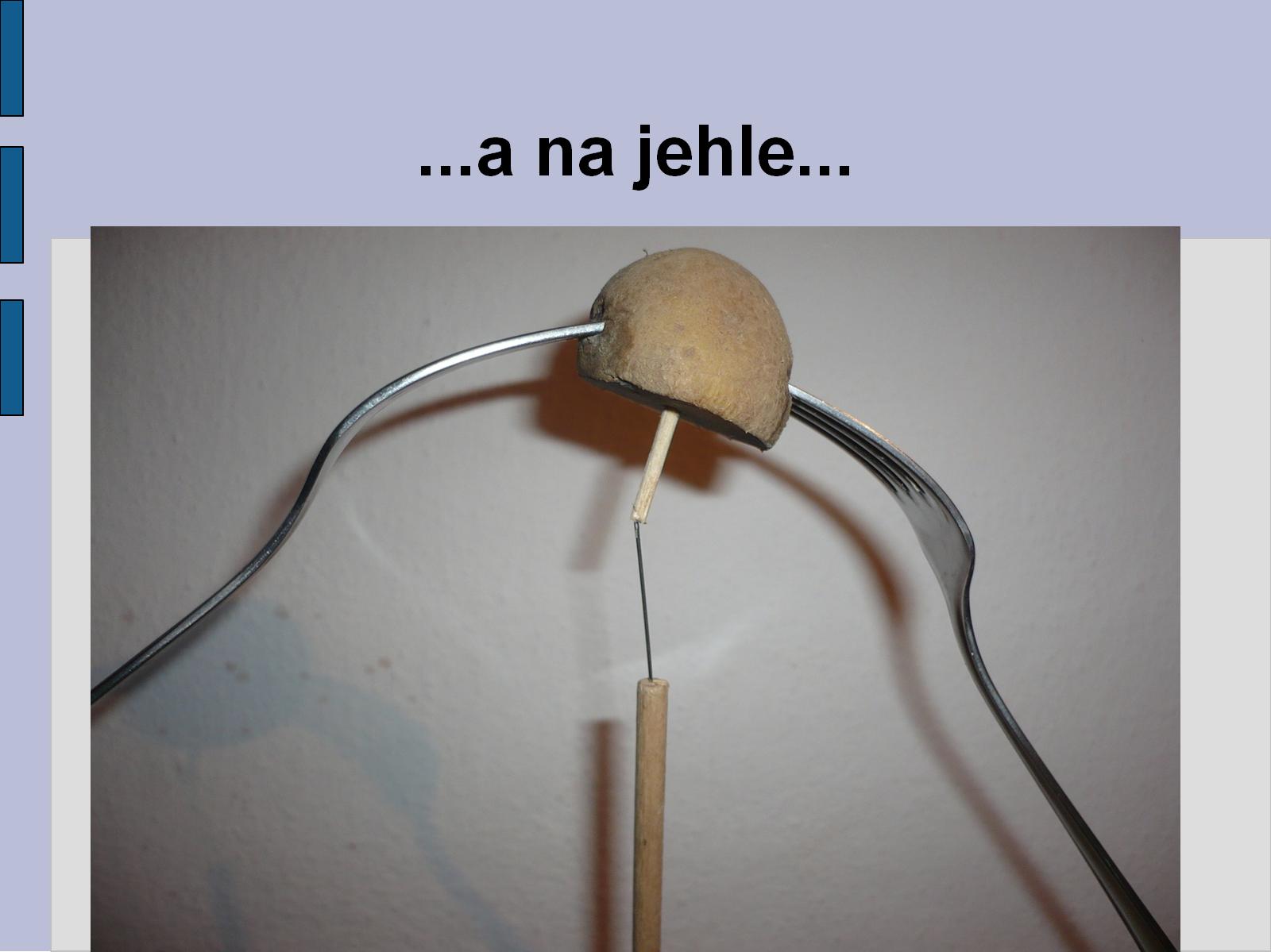 ...a na jehle...
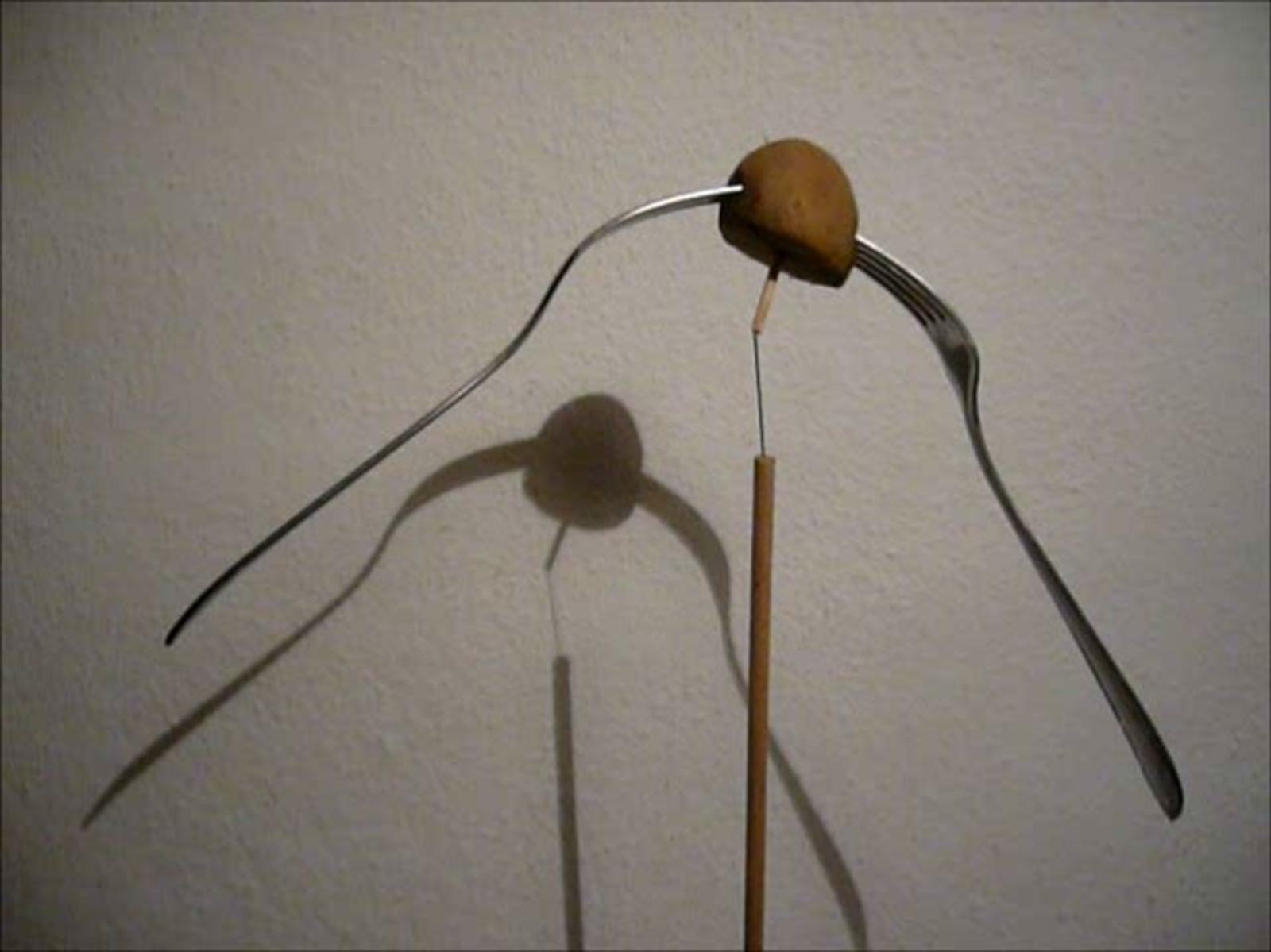 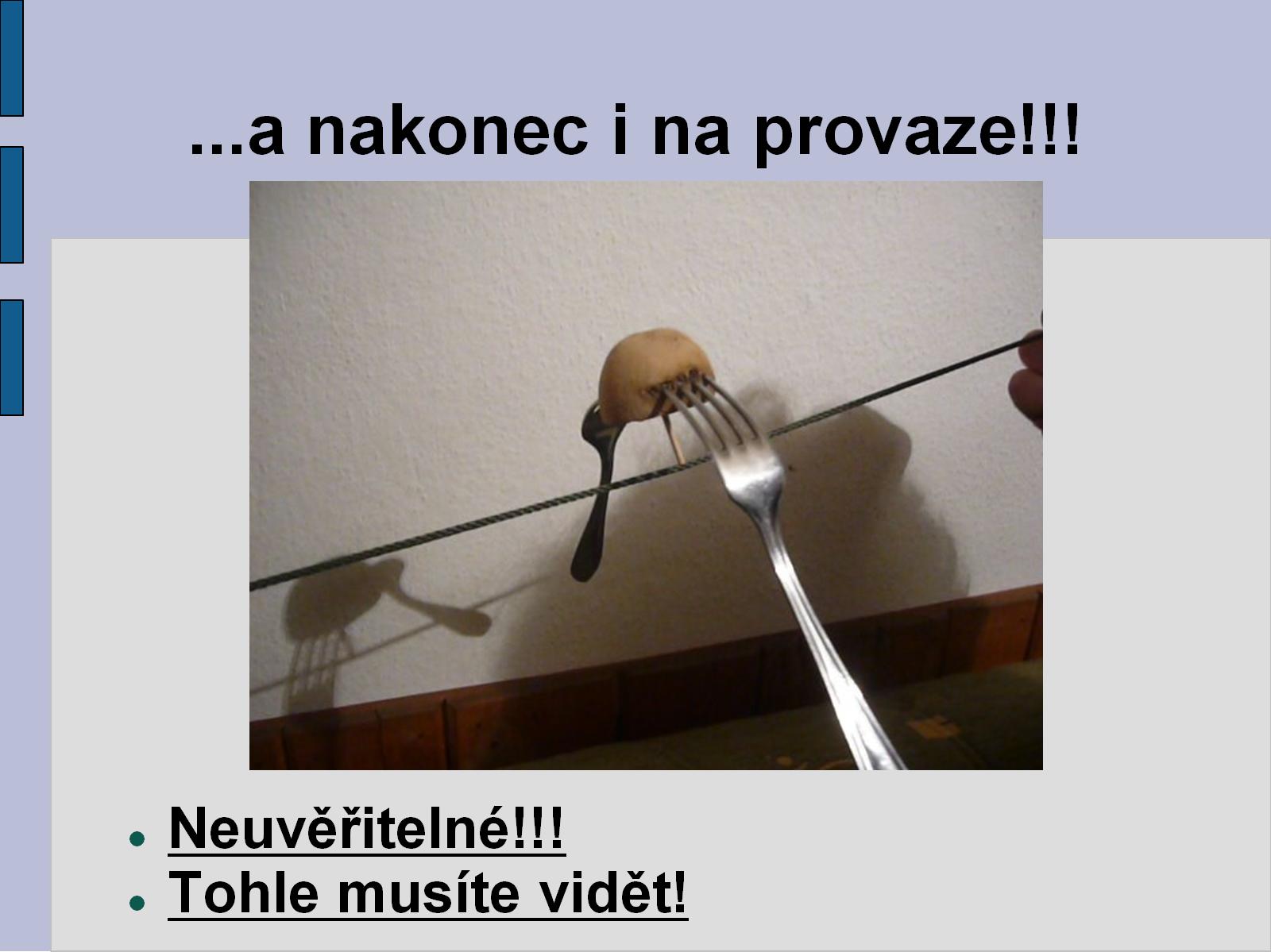 ...a nakonec i na provaze!!!
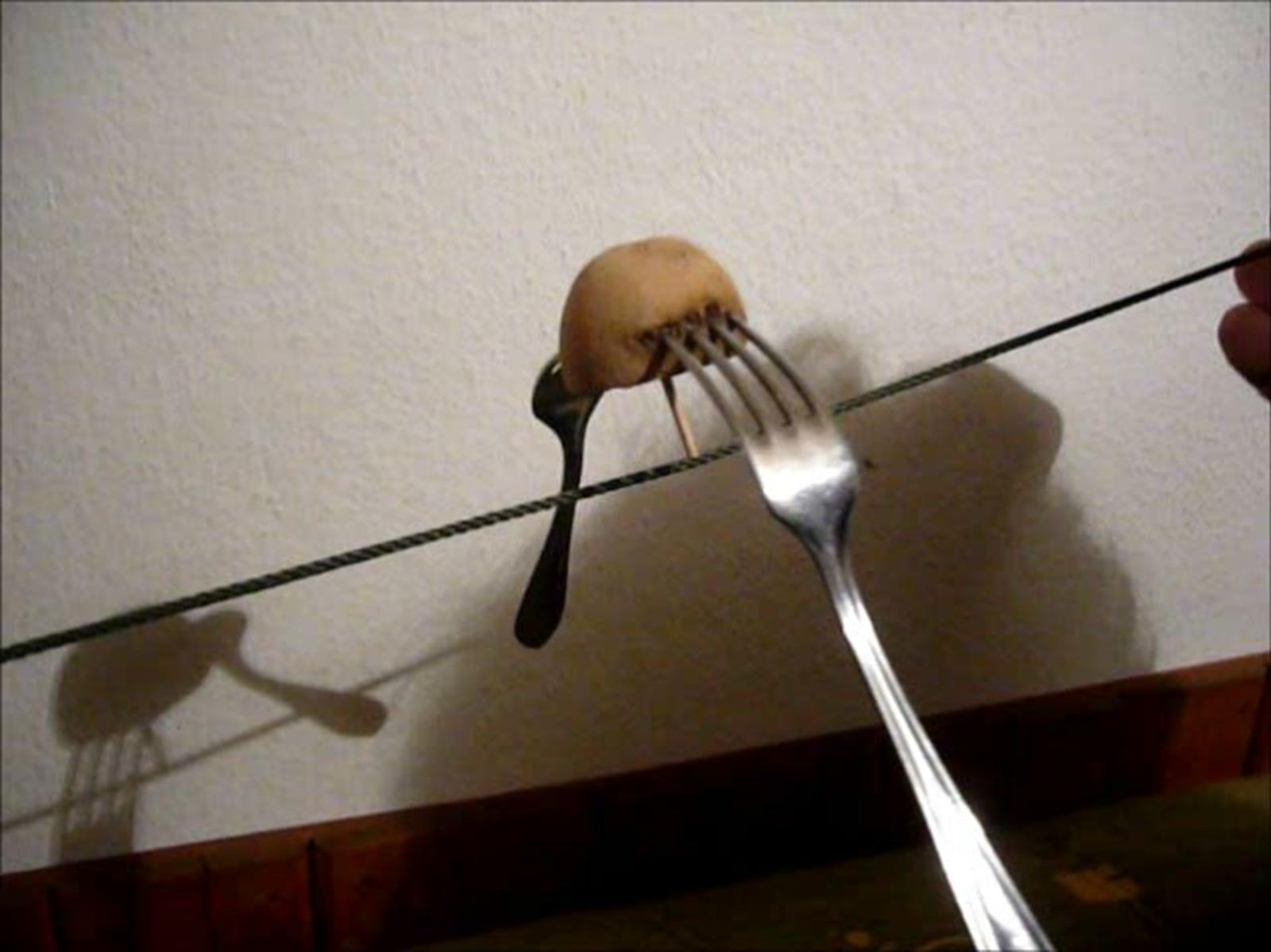 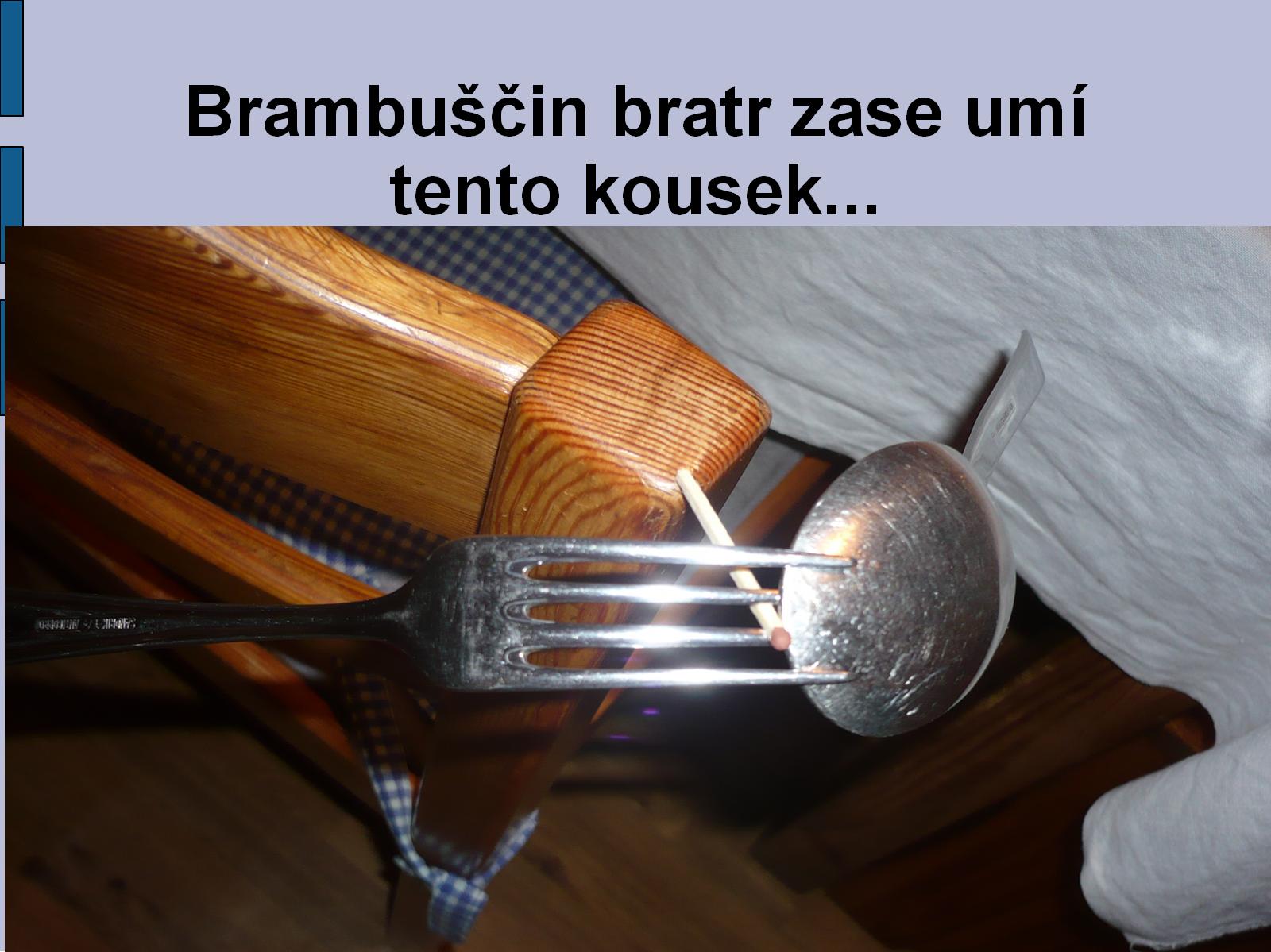 Brambuščin bratr zase umí tento kousek...
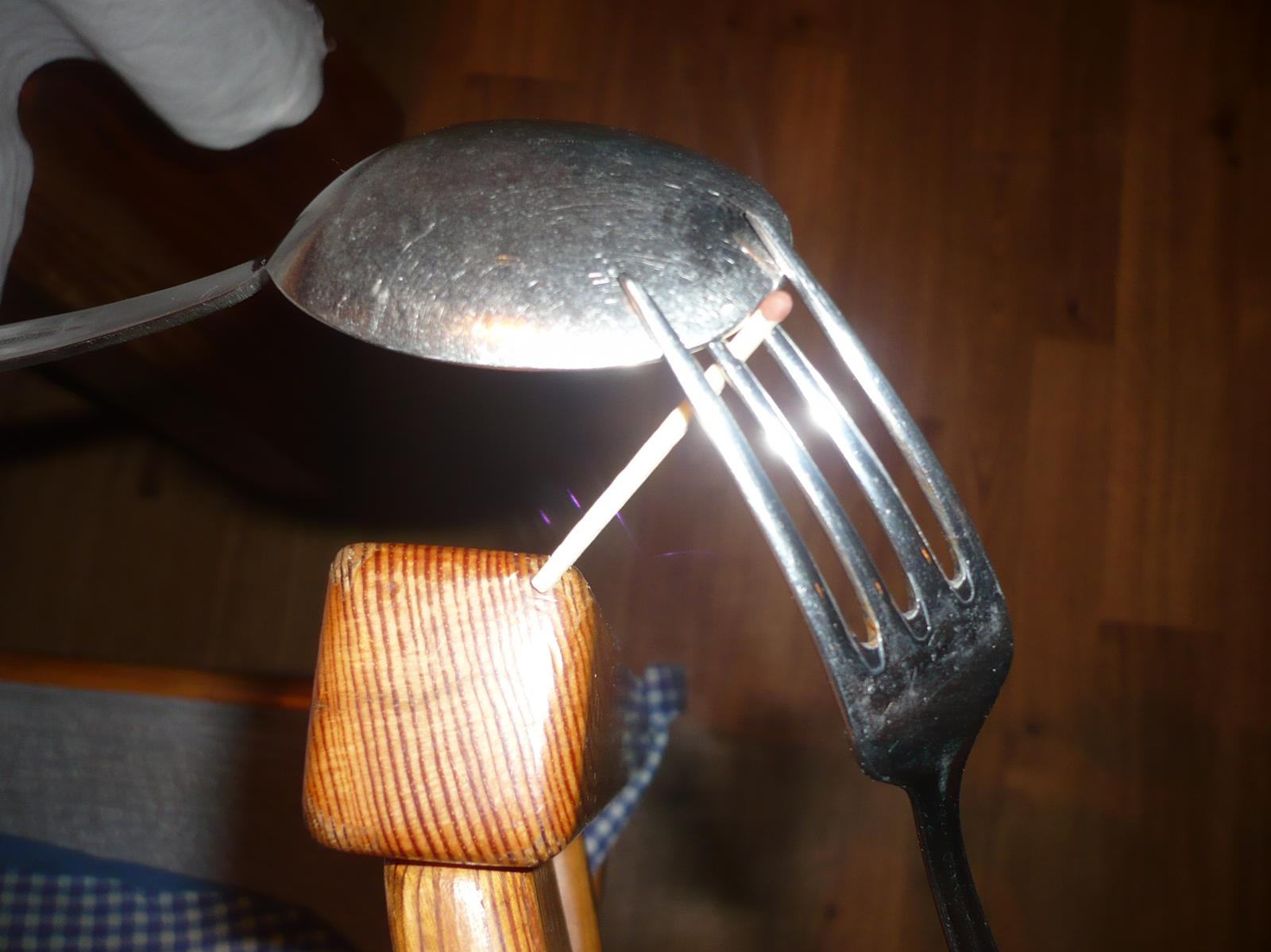 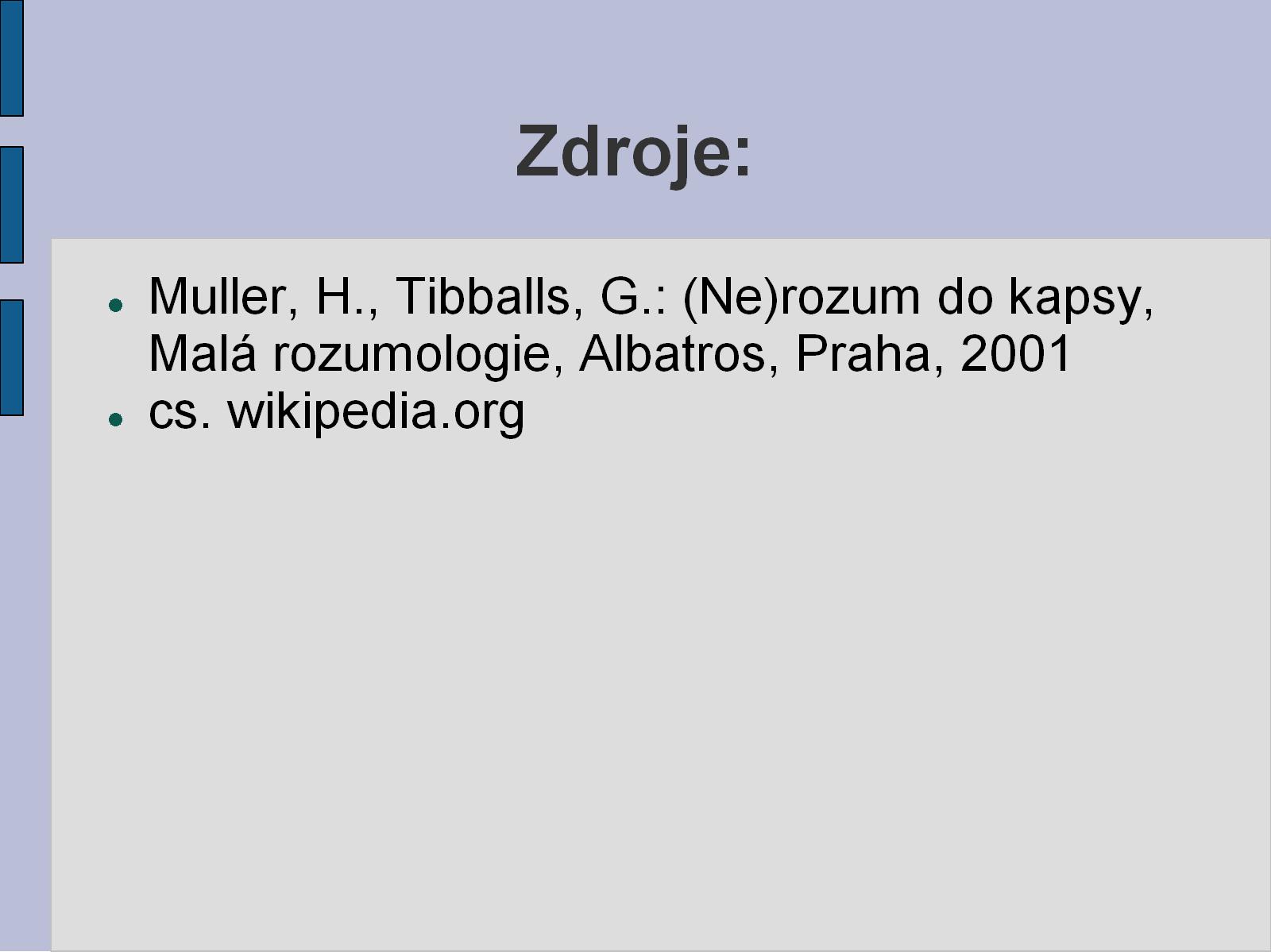 Zdroje:
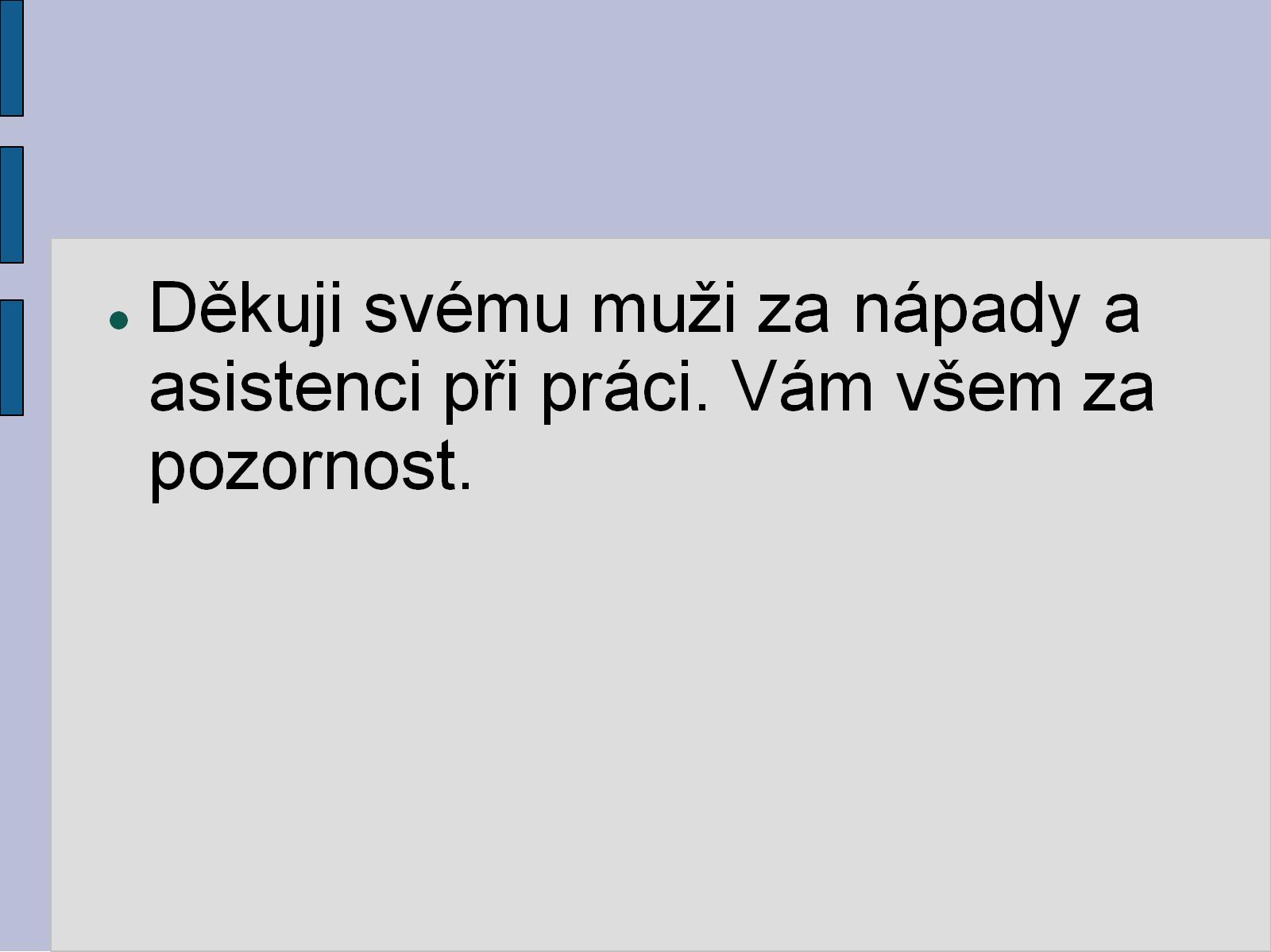